Dadi Karason
Chief Technology Officer
Dadi Karason
Chief Technology Officer
Contactless
shopping
Social media
Digital commerce
Bigger baskets
The new shopping window
grew like never before
The merger of physical and digital commerce
Is this new world here to stay?
How quickly will consumers return to their old pre-covid habits?
Where these changespermanent?
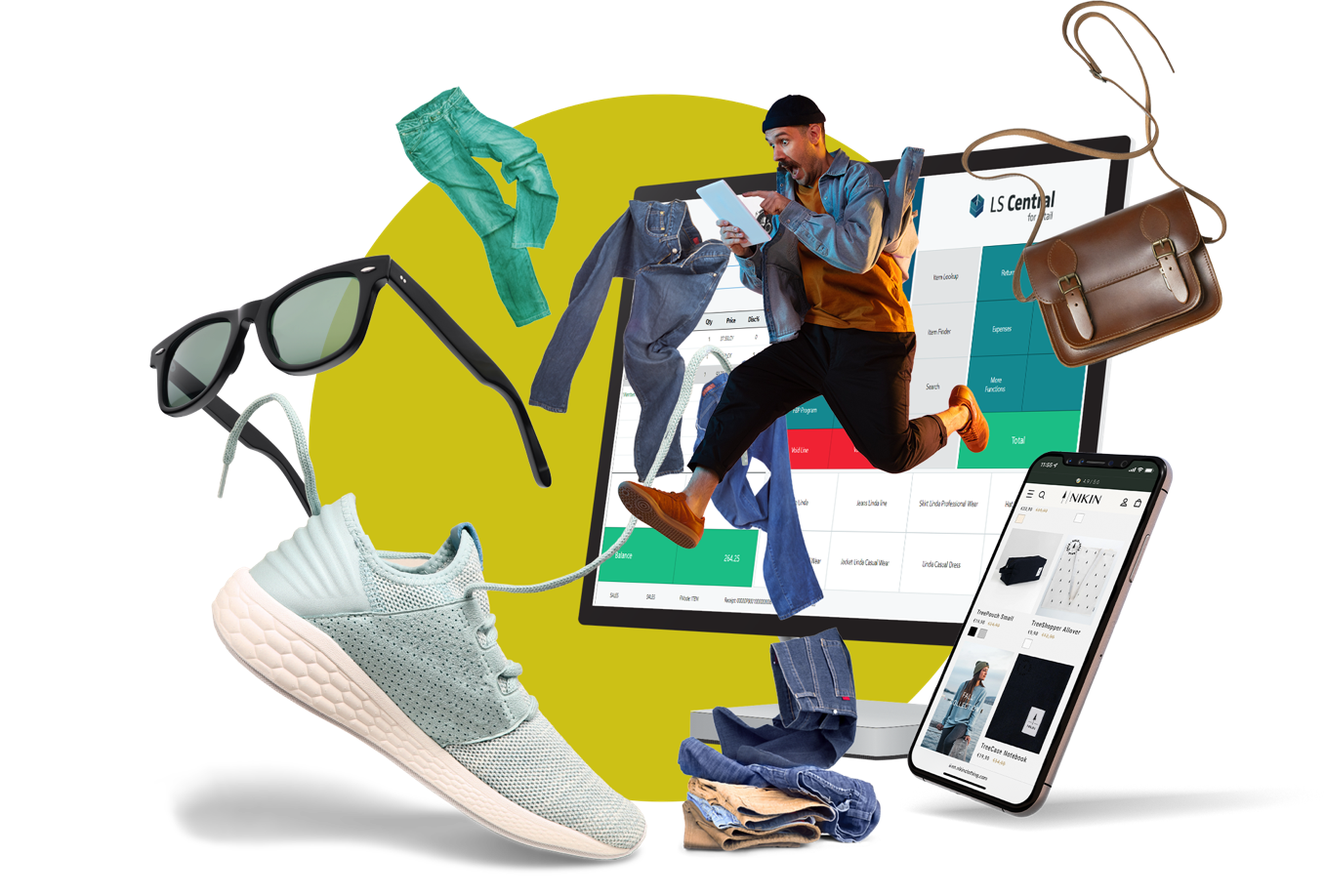 What will
post-covid
look like?
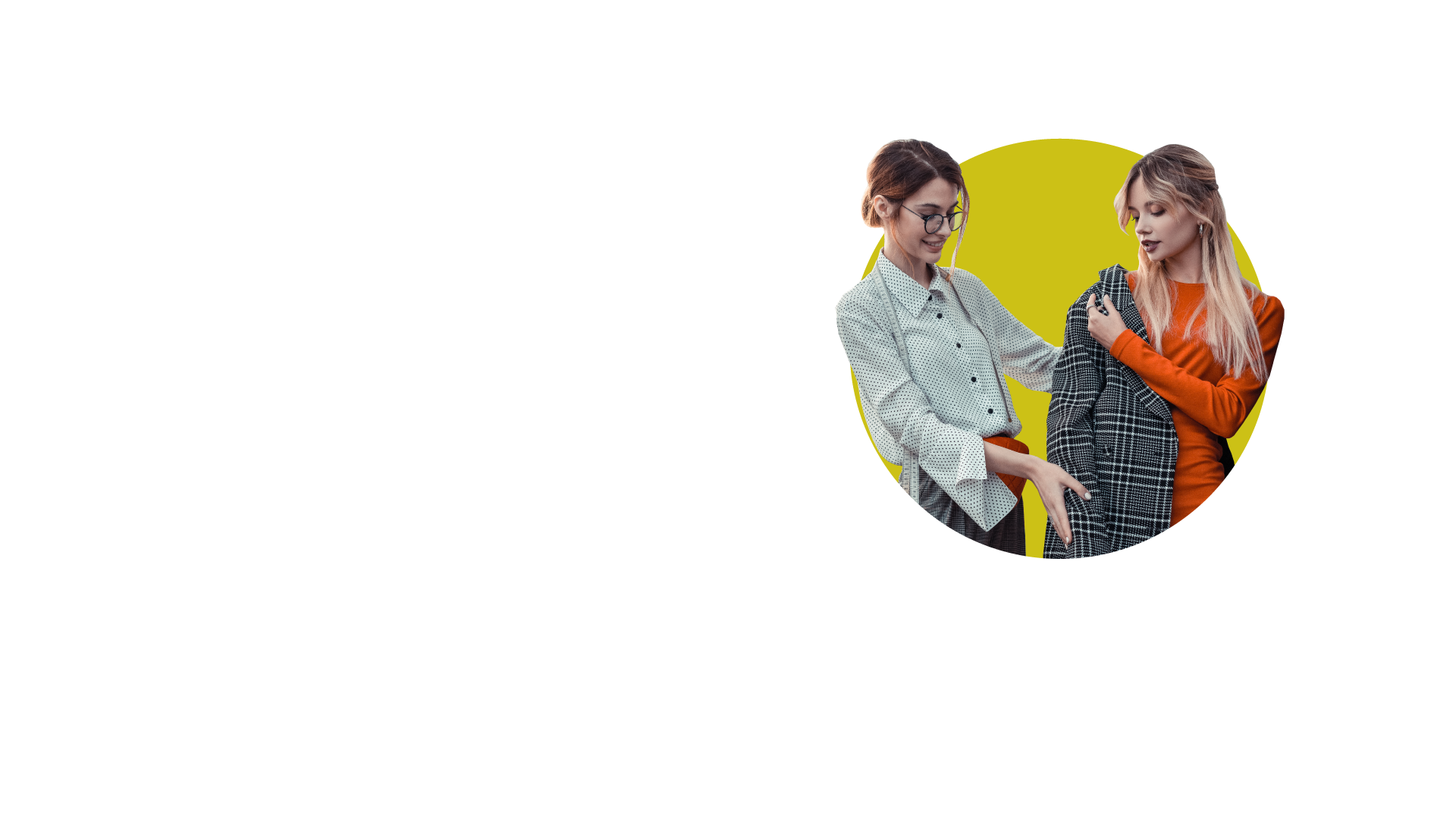 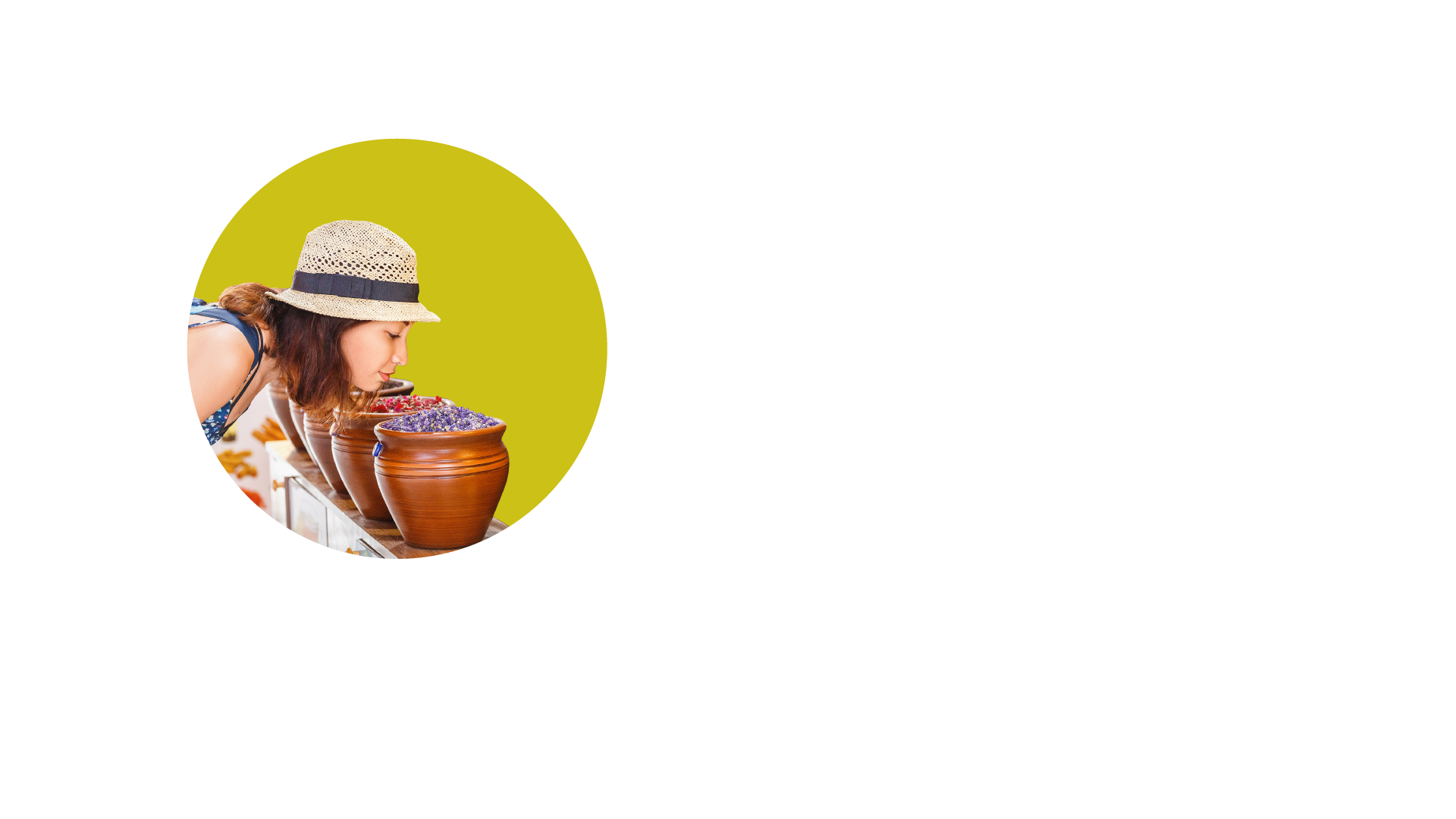 We are all human
Unified Commerce
End-to-end retail
Head office
Back office
POS
Simplified maintenance and administration
Easy customization
Low cost of ownership
Unified Commerce
End-to-end retail
Head office
Back office
POS
Simplified maintenance and administration
eCommerce
Payments
BI
Easy customization
Support for a number of new verticals
Low cost of ownership
Microsoft
Customers
Partners
LS Retail
We as a community are in a perfect position
COVID has accelerated this merger of physical retail and digital
This is the time!
Our unified commerce portfolio
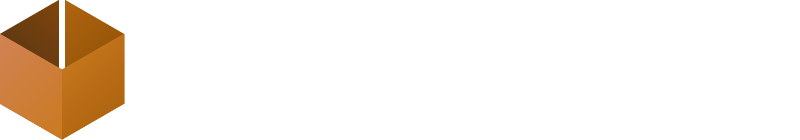 Built on Business Central
SaaS and on-premise
Easy to set up
Fit for retail and F&B
eCommerce
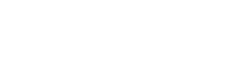 Our unified commerce portfolio
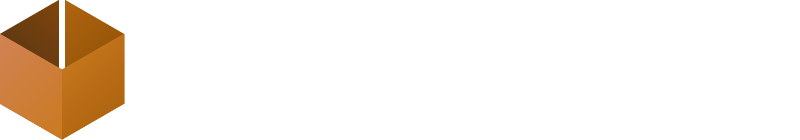 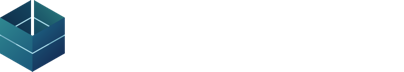 Built on Business Central
SaaS and on-premise
Easy to set up
Fit for retail and F&B
Built on Business Central
SaaS and on-premise
Very flexible
eCommerce
eCommerce
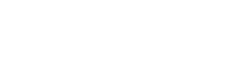 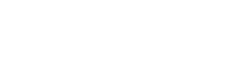 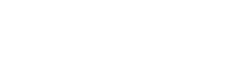 Our unified commerce portfolio
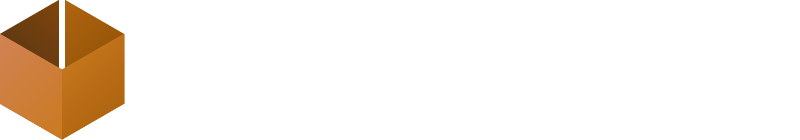 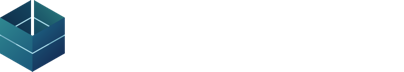 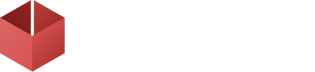 Built on Business Central
SaaS and on-premise
Easy to set up
Fit for retail and F&B
Built on Business Central
SaaS and on-premise
Very flexible
Commerce, F&O
Enterprise solution
F&B, Hospitality
eCommerce
eCommerce
eCommerce
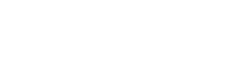 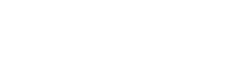 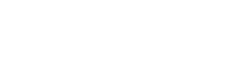 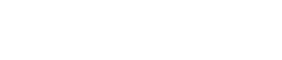 LS Pay 35+ integrations in 50+ countries
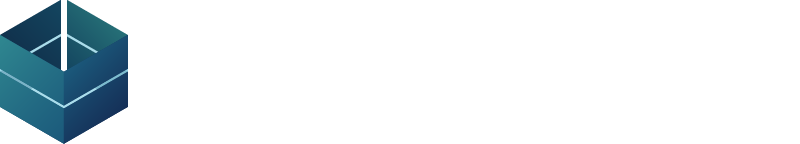 Unified Experiences
ERP
Retail
Food & Beverage
Activity and Hotels
Unified Commerce
for the hospitality industry
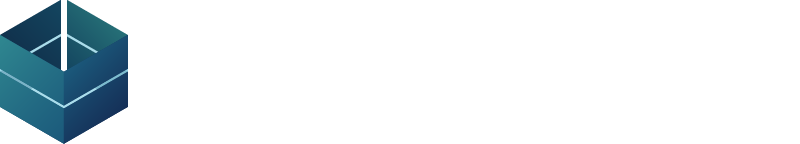 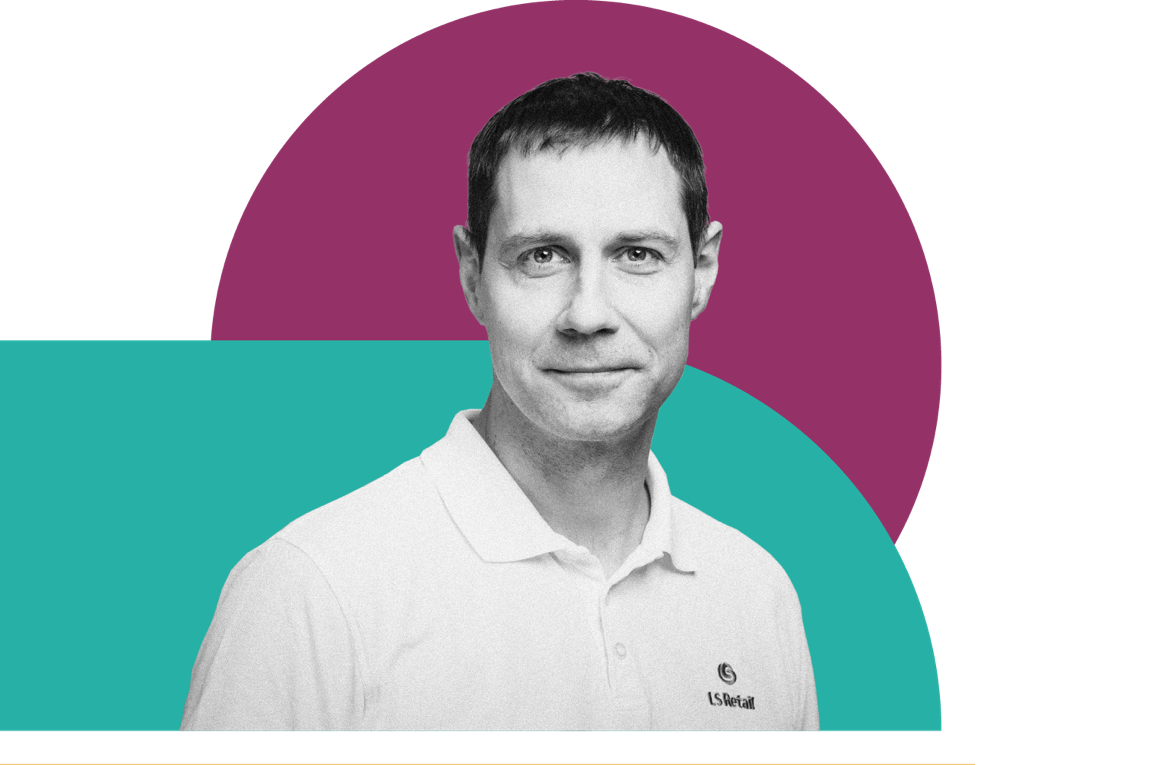 Unified Experiences
Gunnar Orn Thorsteinsson
Product Director – LS Central hospitality
ERP
Retail
Food & Beverage
Activity and Hotels
Unified Commerce
for the hospitality industry
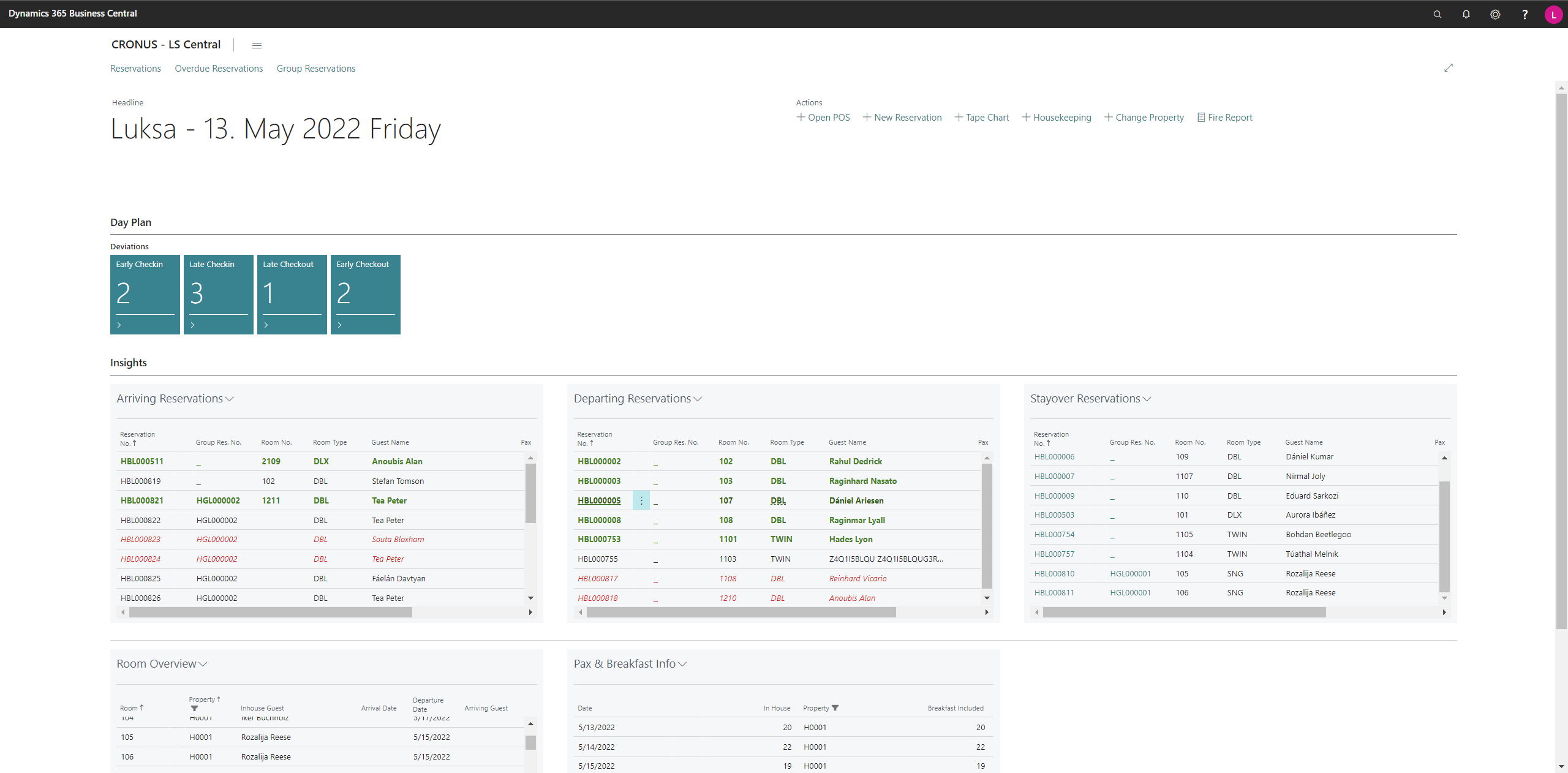 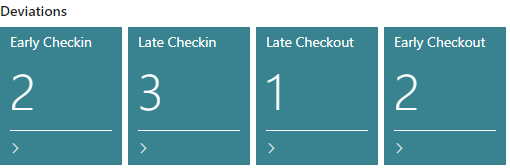 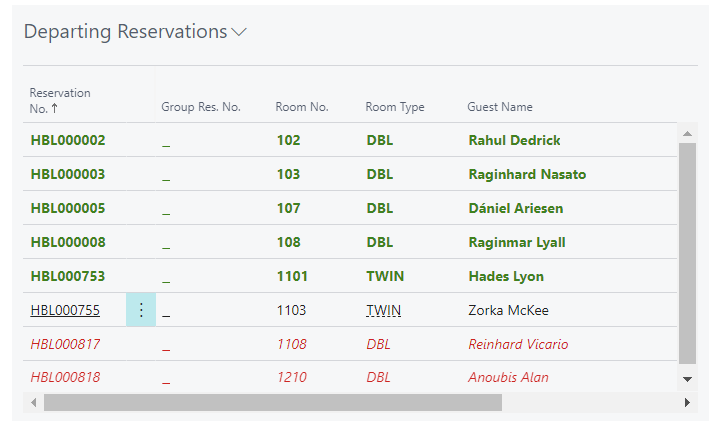 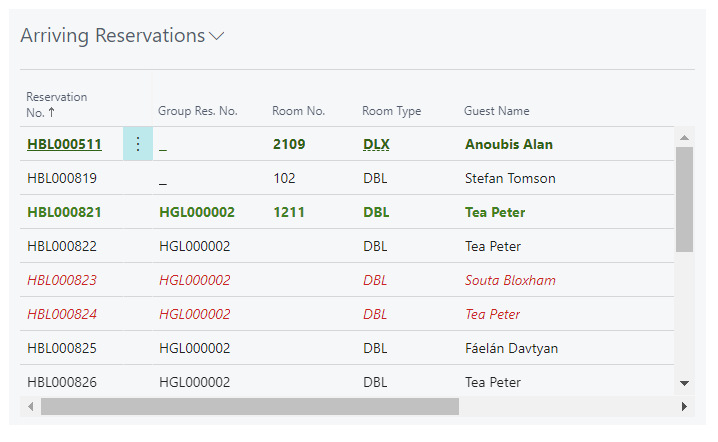 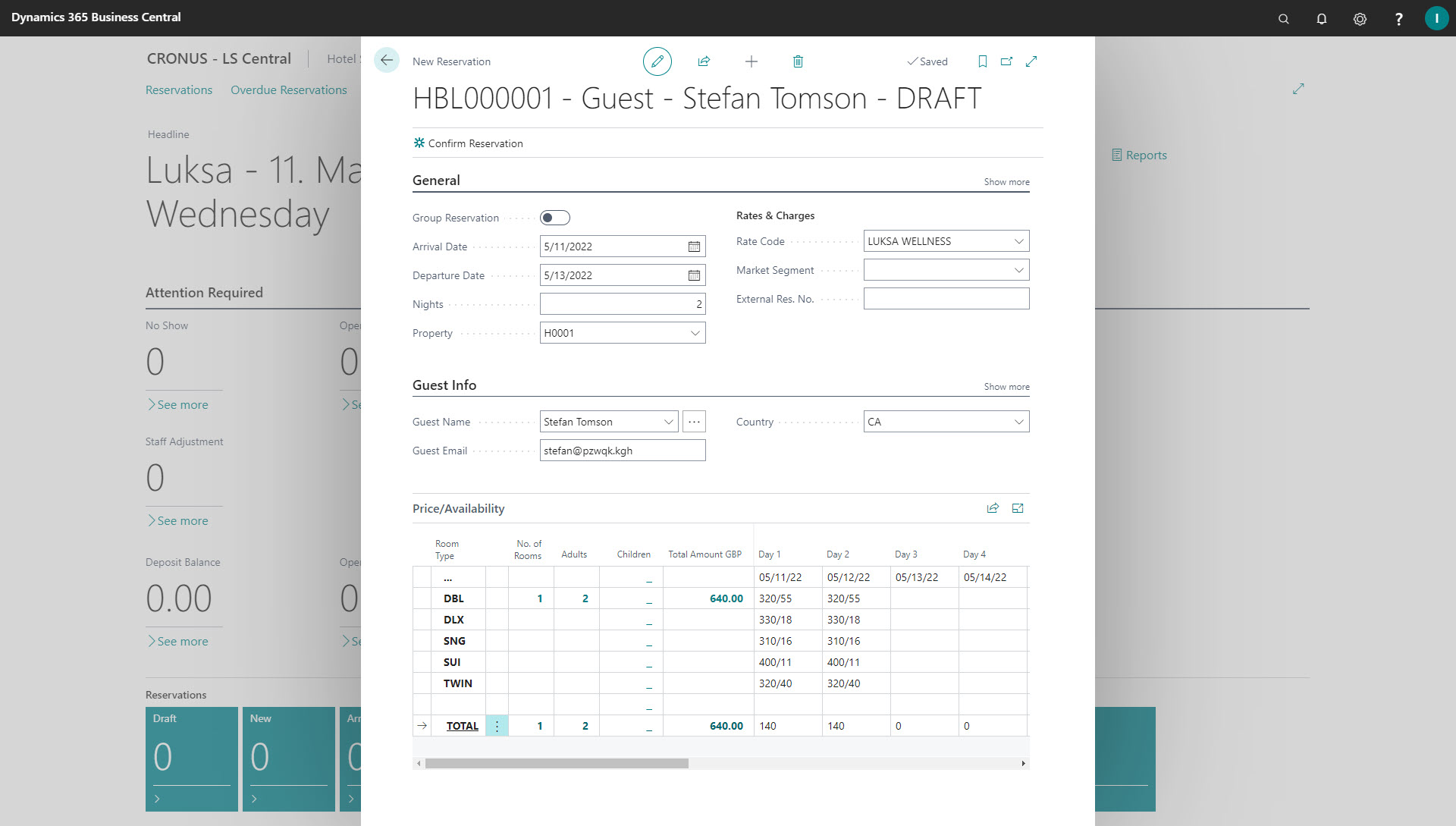 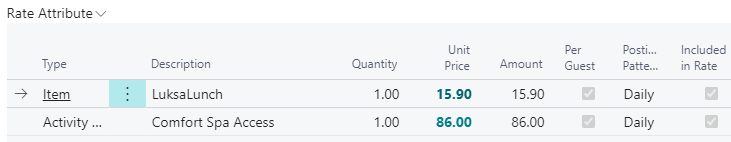 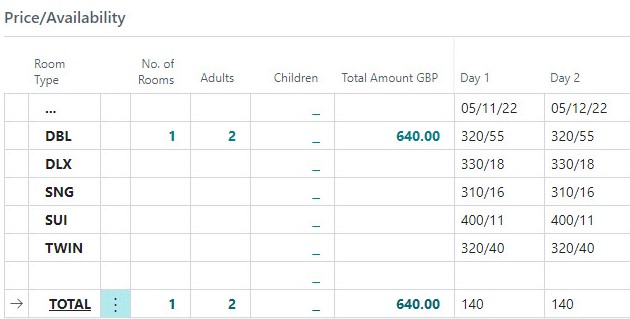 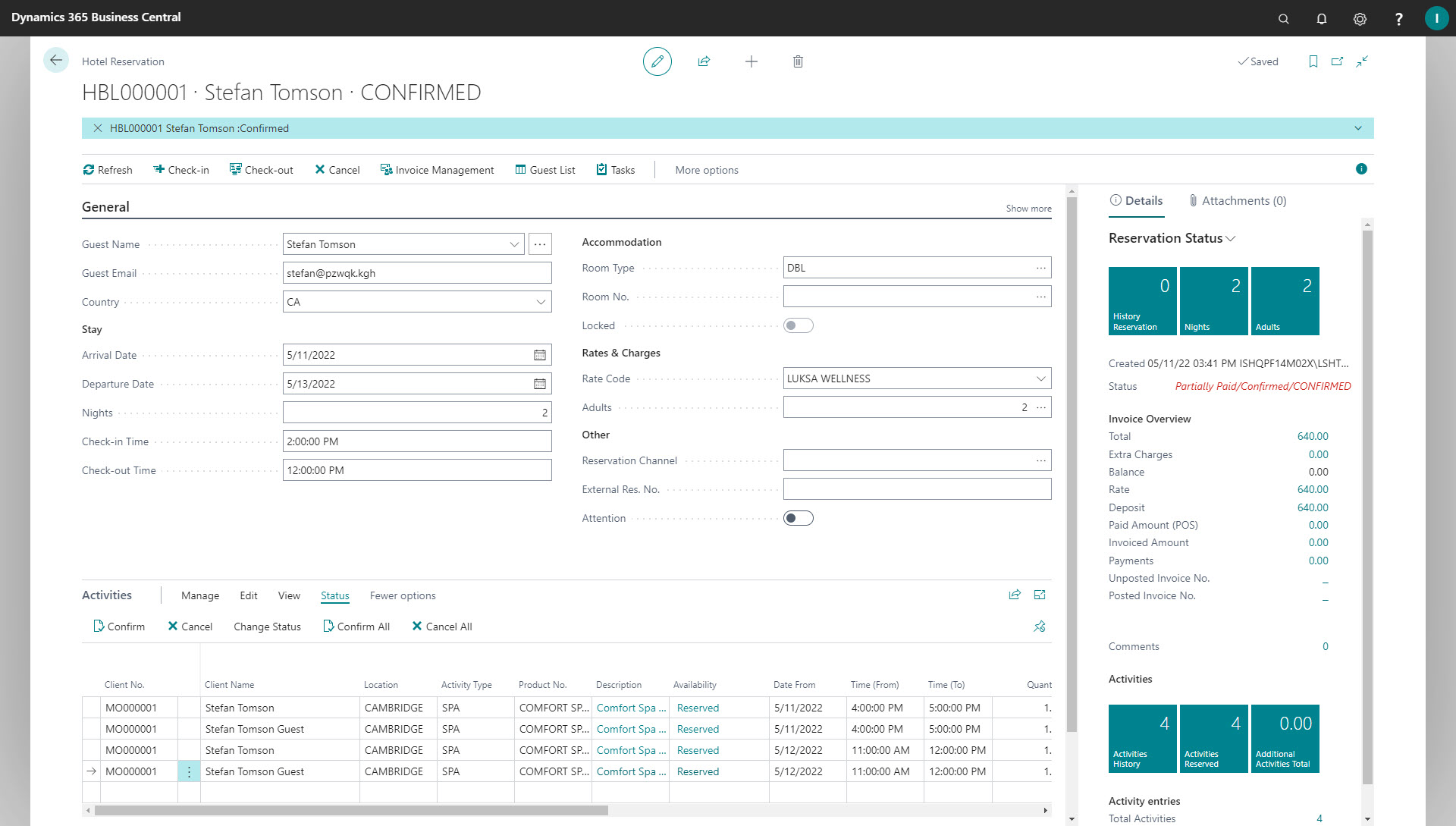 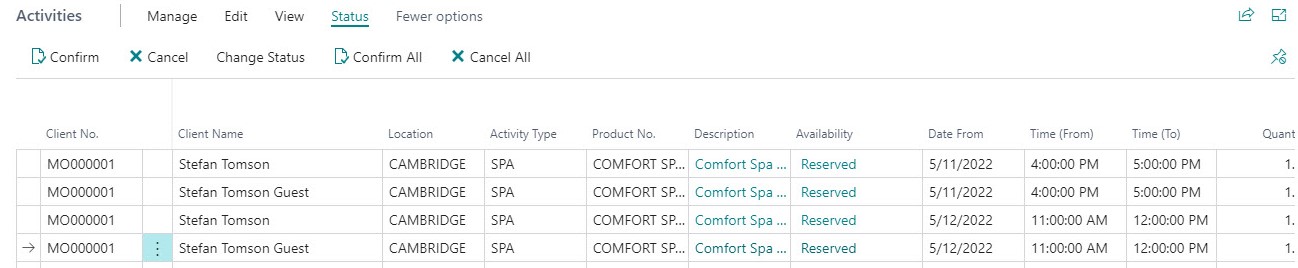 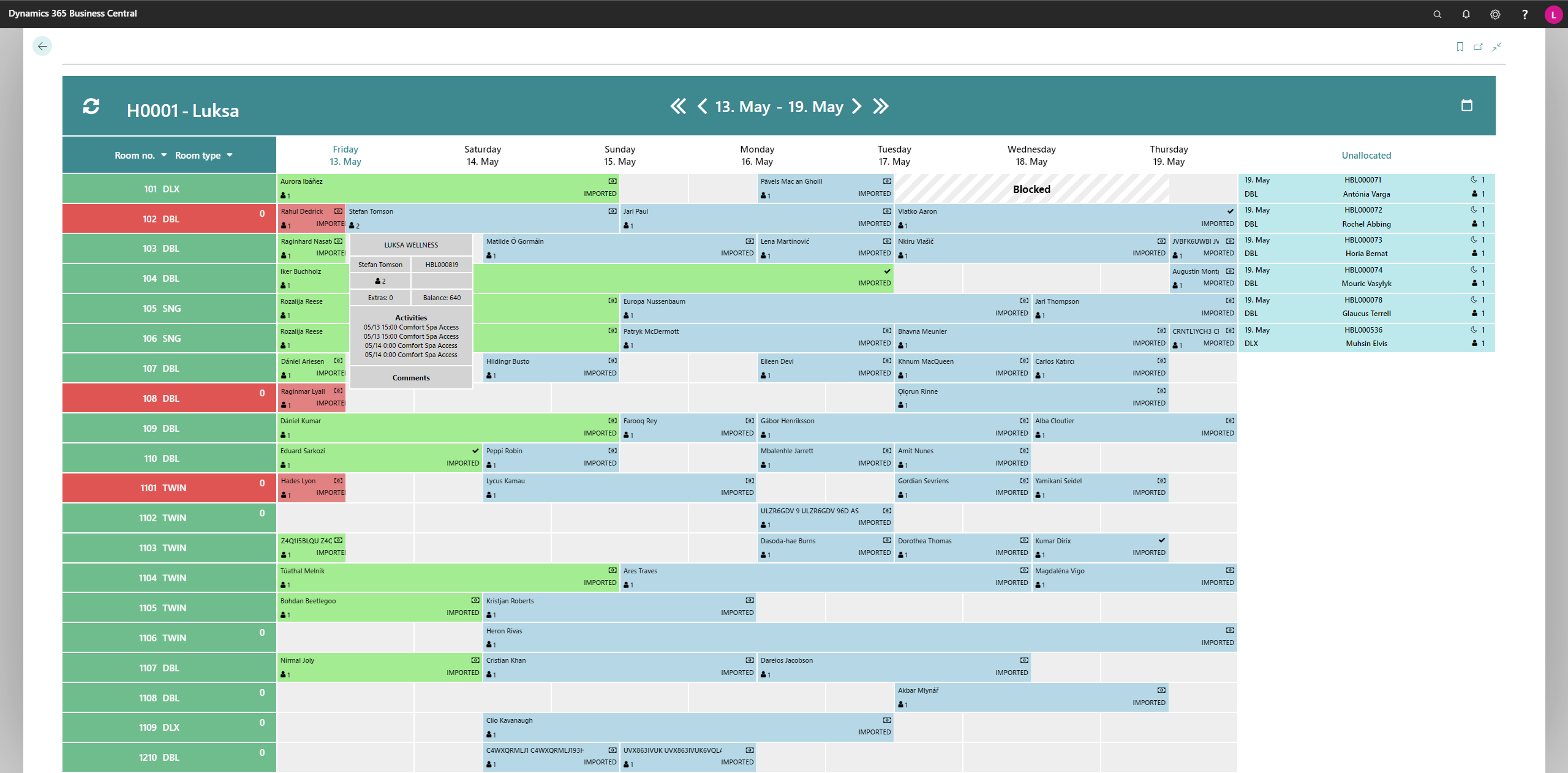 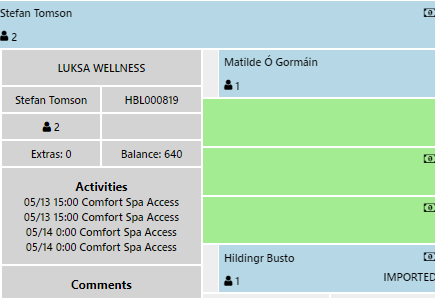 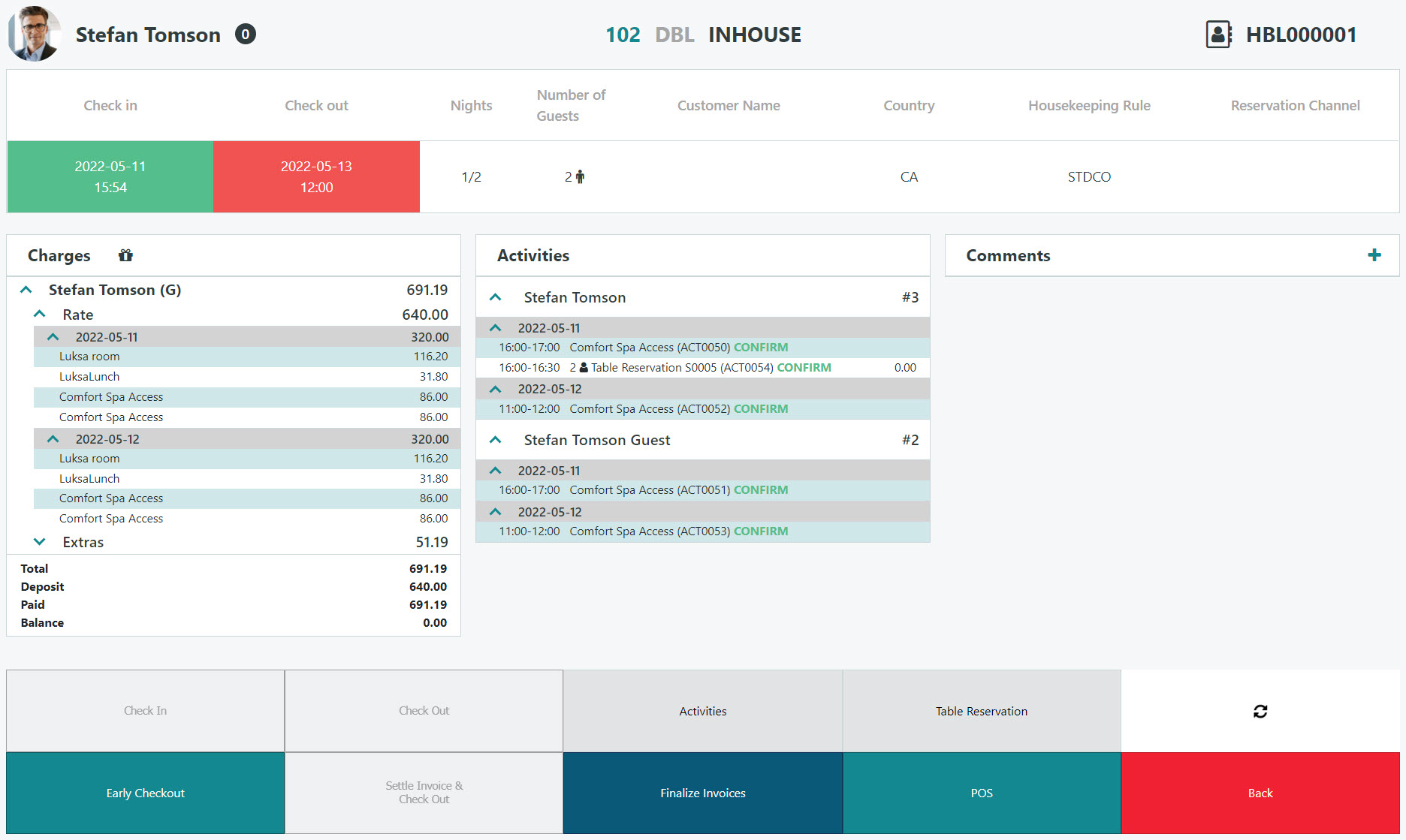 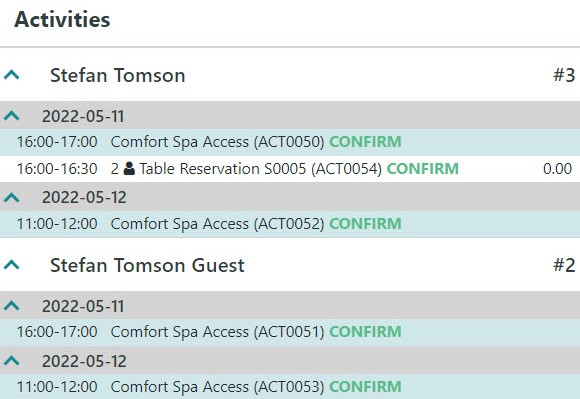 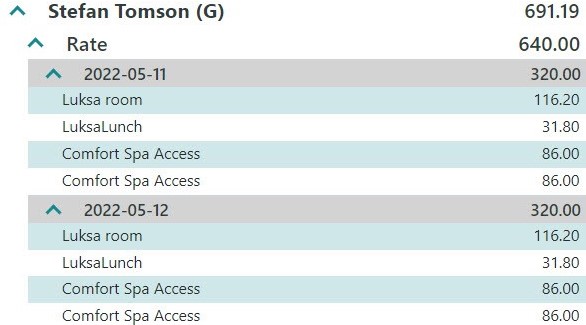 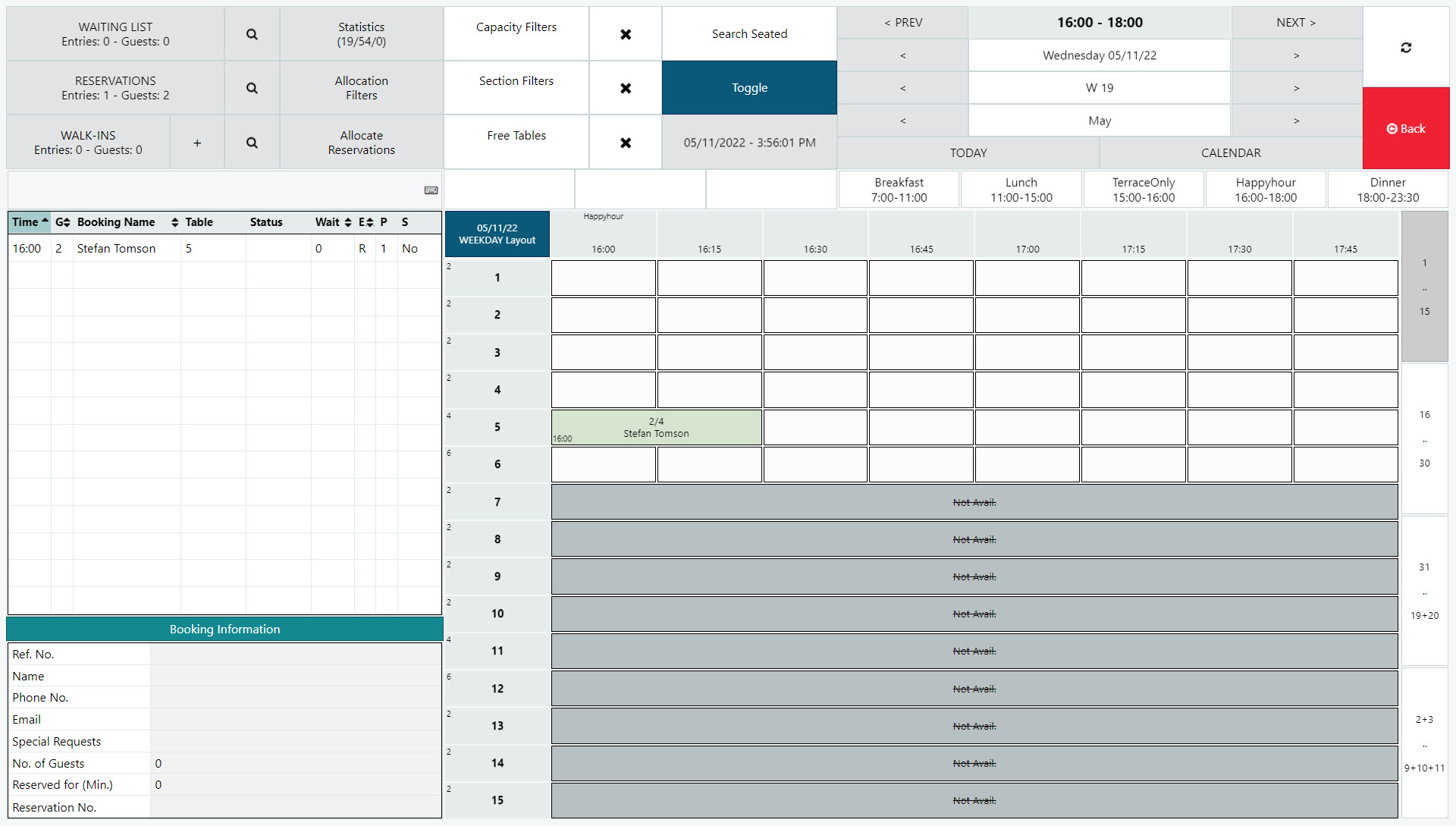 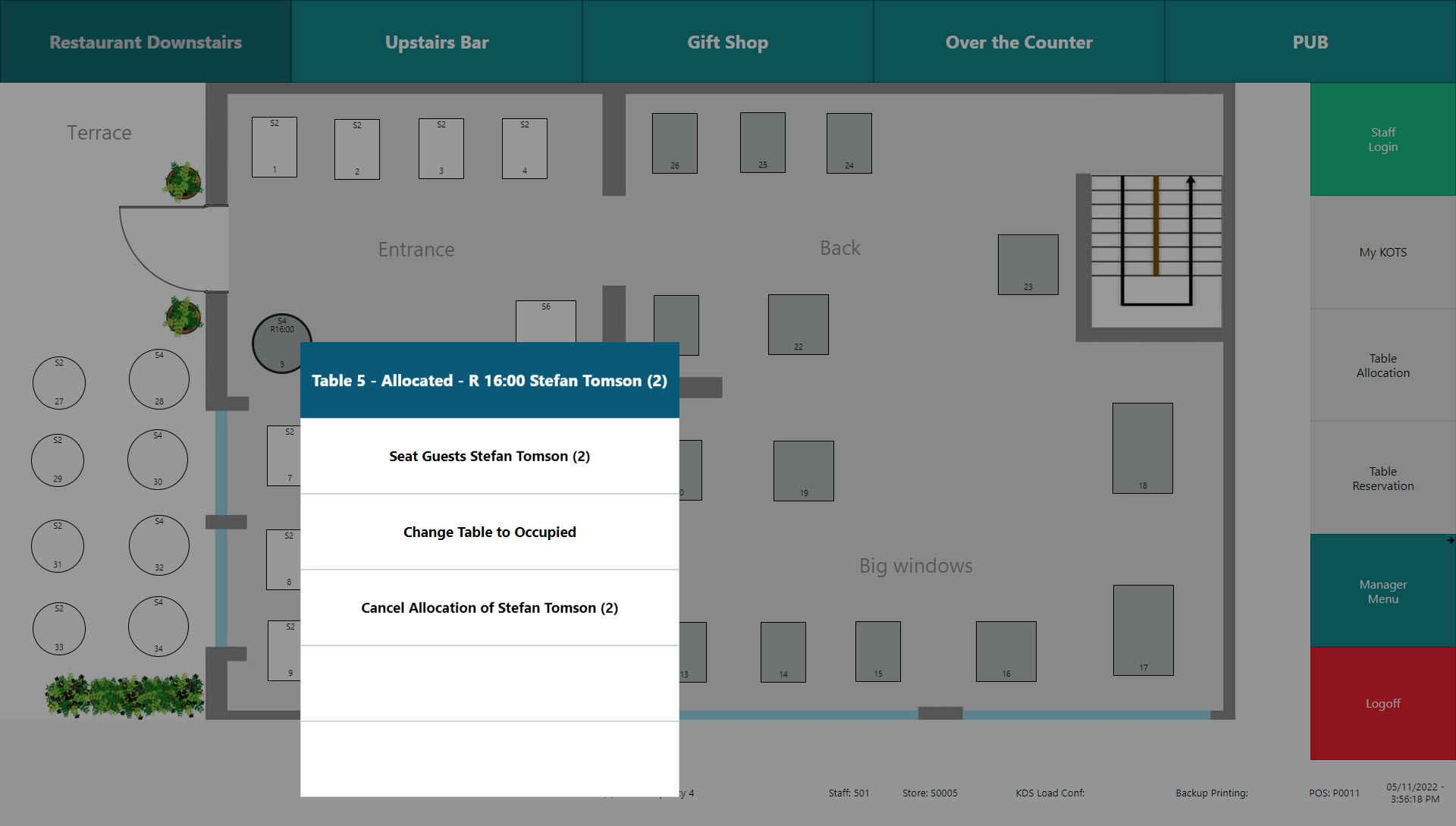 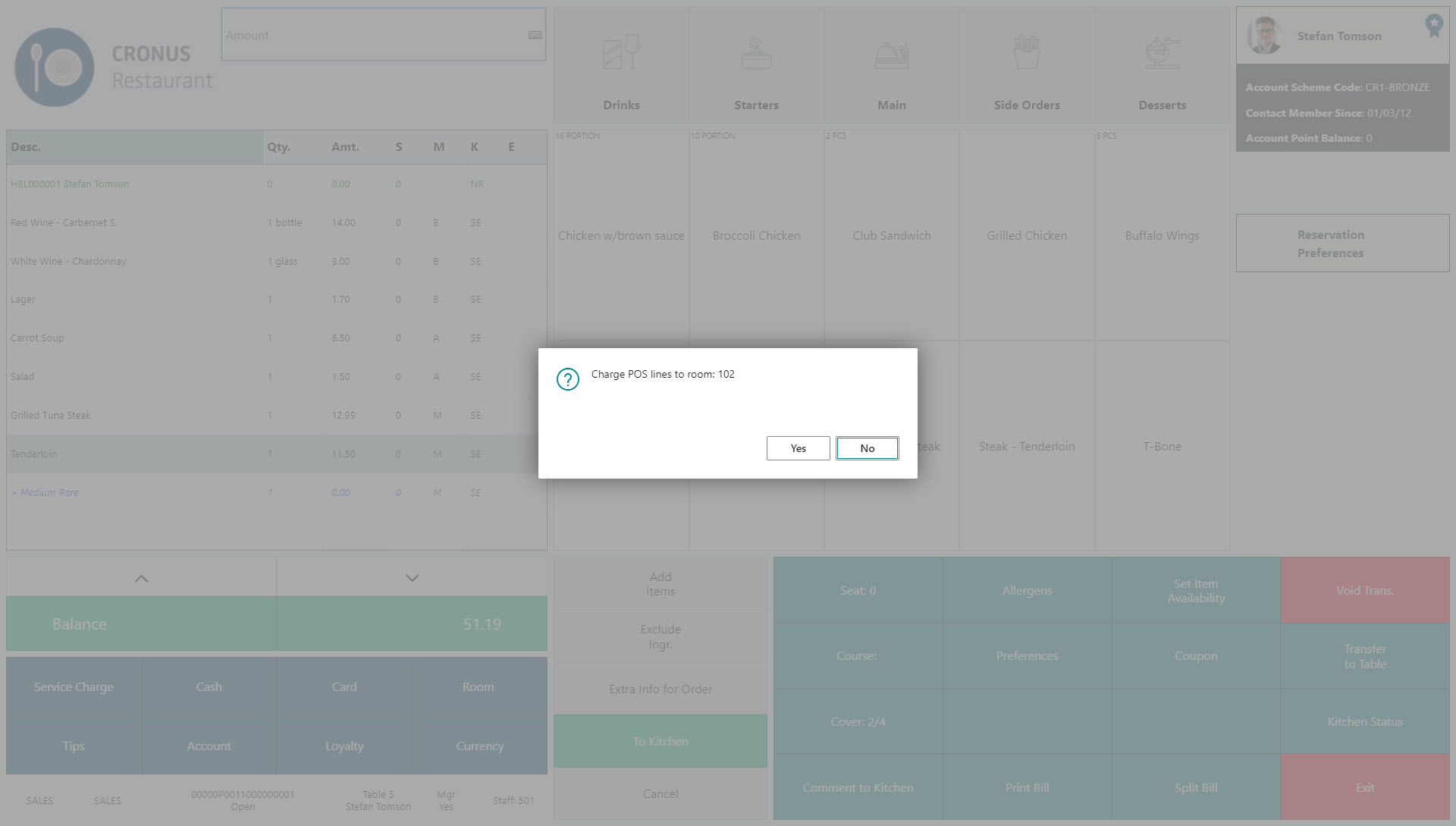 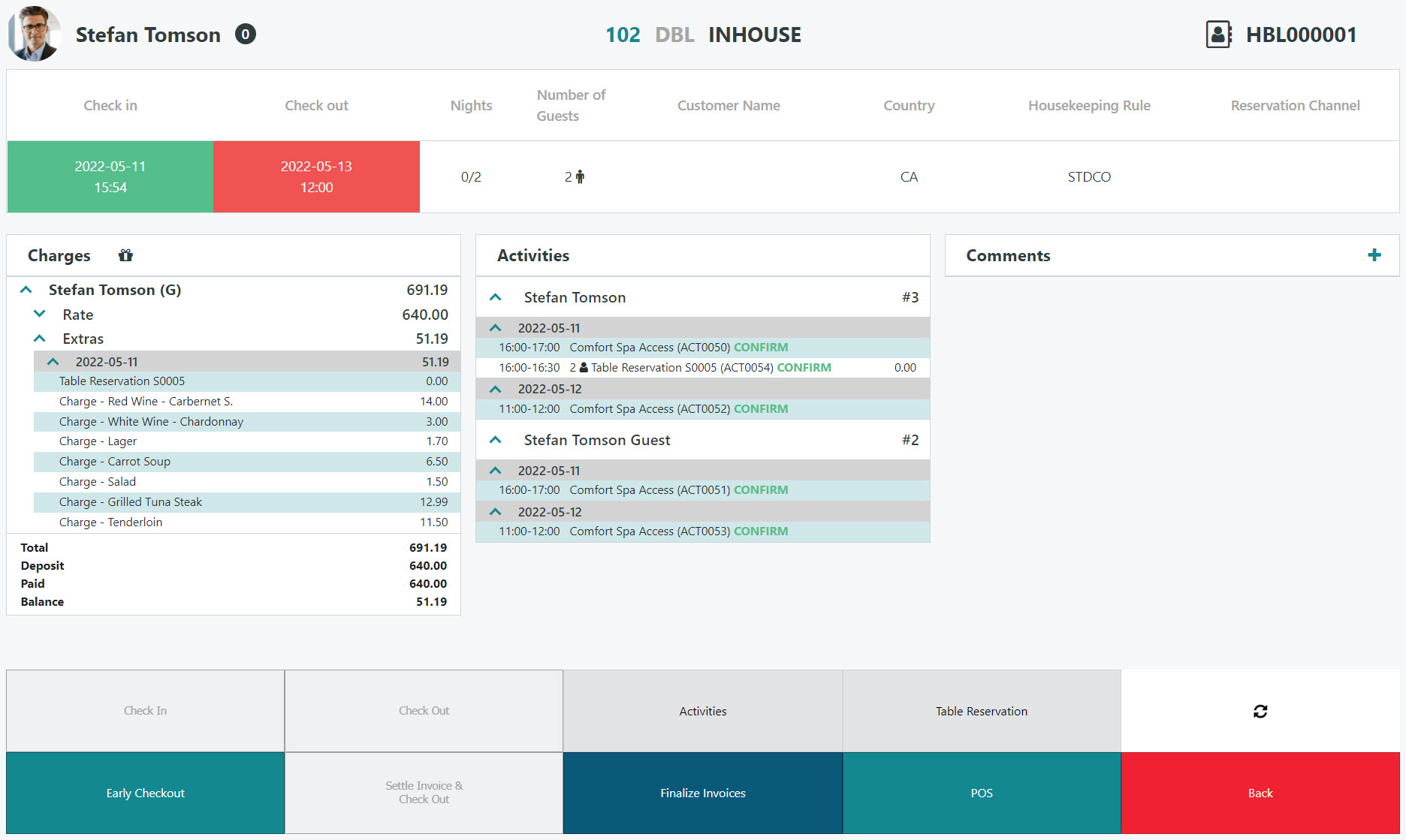 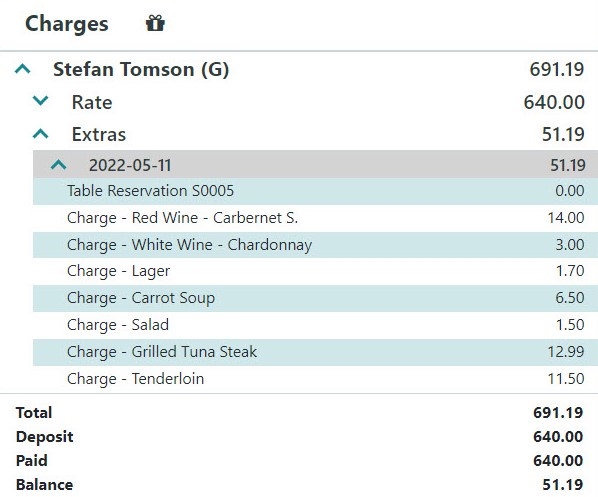 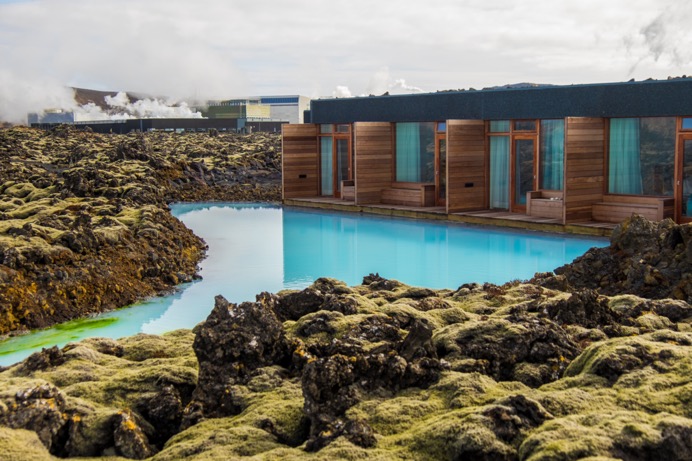 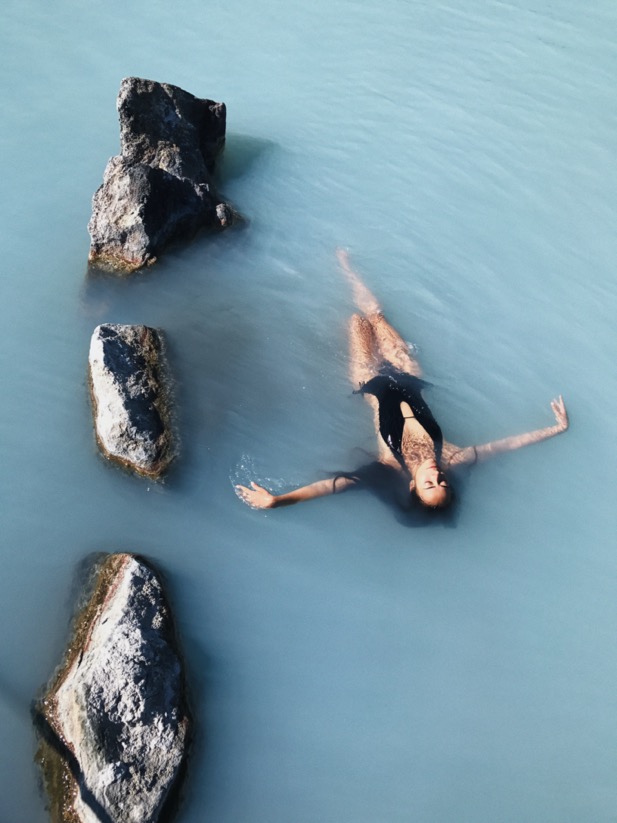 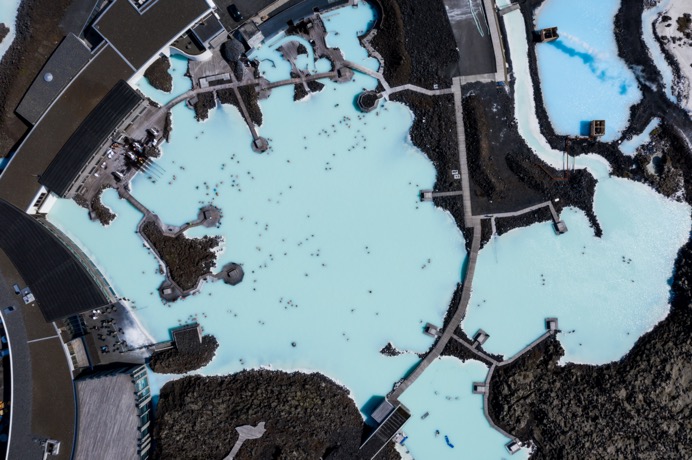 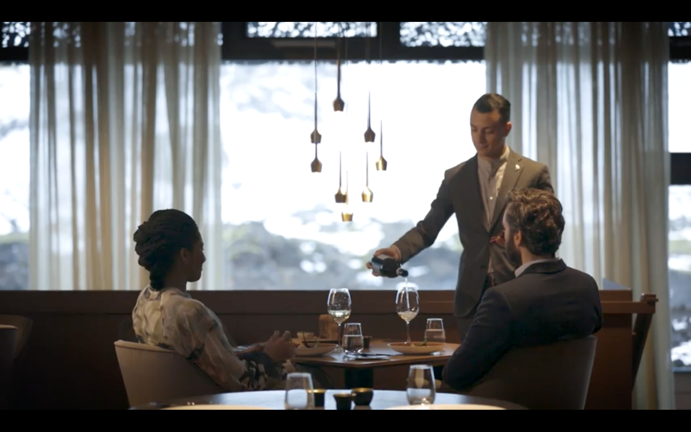 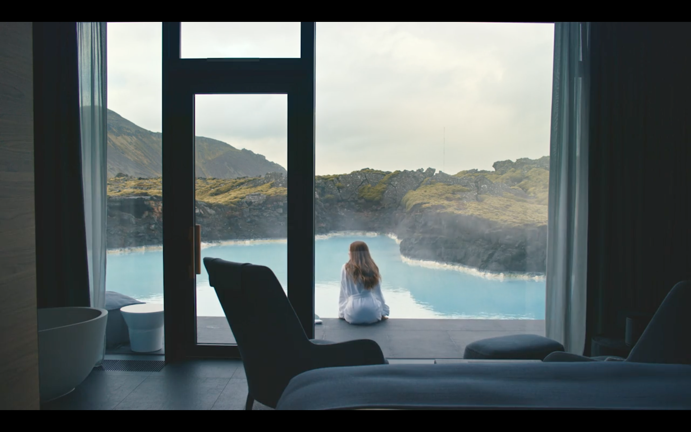 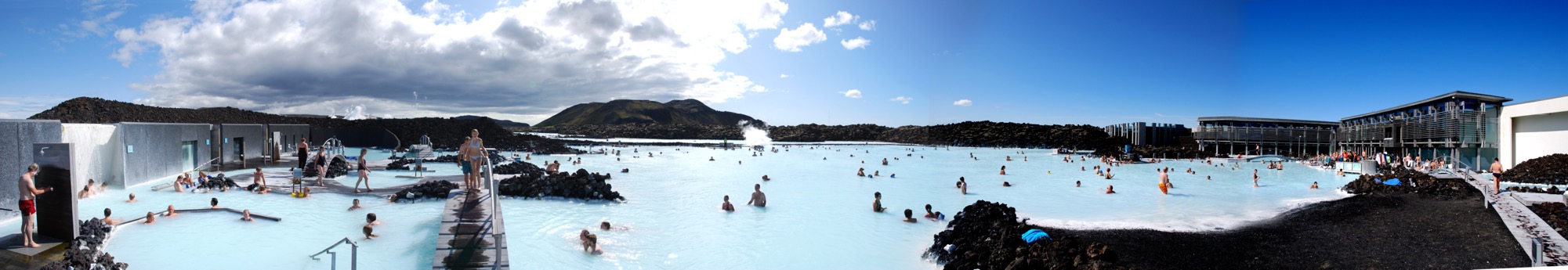 Unified Commerce
What‘s next?
Unified Commerce
for pharmacies
Unified Commerce
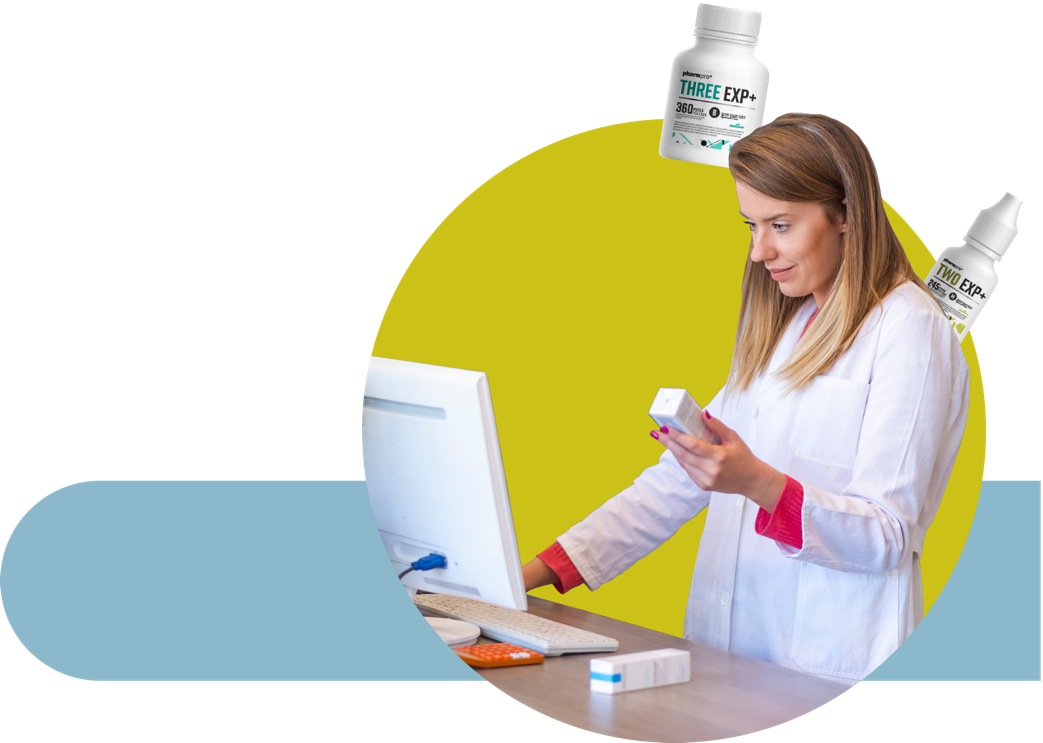 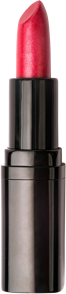 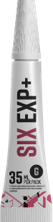 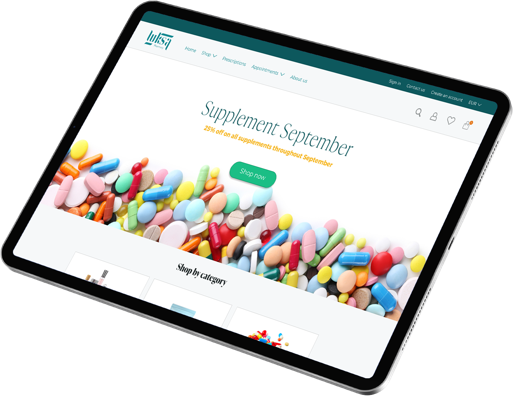 What‘s next?
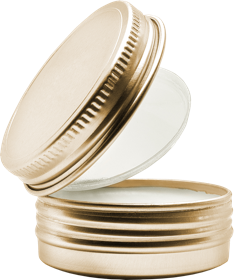 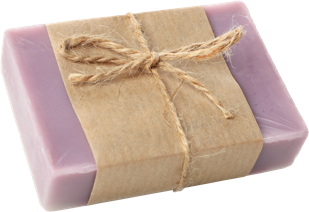 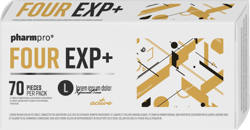 Easier
How can we help?
Simpler
Faster
How can we make sure our products are
SIMPLE TO LEARN
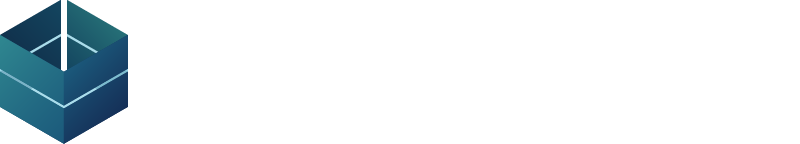 SaaS
Launched
2019
Available in
36
countries
In testing:
Portugal, Bulgaria, Lithuania, Croatia, Serbia, Slovenia
In progress:
Romania, Poland, Qatar, Ukraine, Latvia, Slovakia, Tunisia
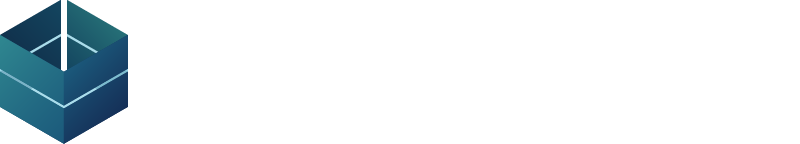 SaaS
Later this year officially compliant with:
Microsoft Universal Code guidelines
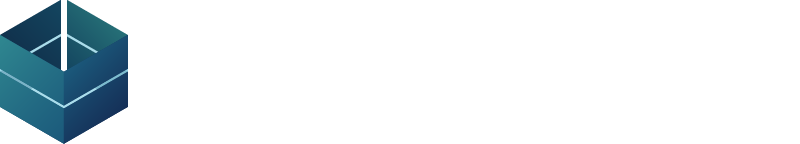 SaaS
Universal Code is the end of a long journey for us
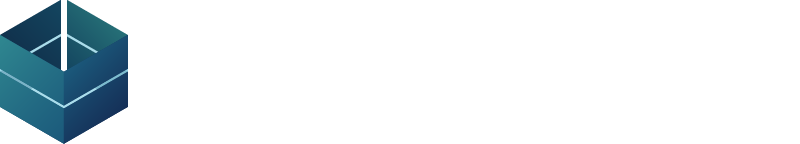 SaaS
No funtionality removed
Up-to-date with the latest releases from Microsoft
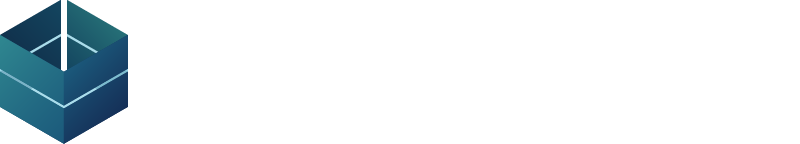 Still committed
to running LS Central both on SaaS as well as on-premises
Hybrid-cloud
strategy
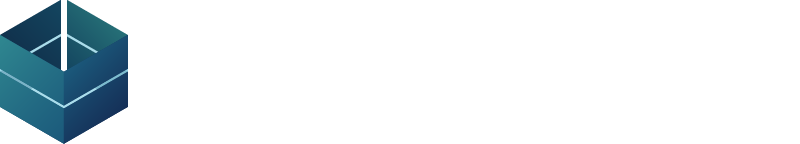 customers can mix SaaS based back-office with an on-premises POS installation
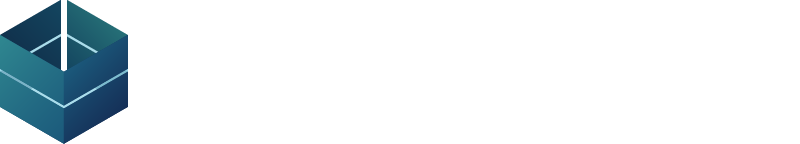 SaaS = On premises
Same codebase – same functionalities
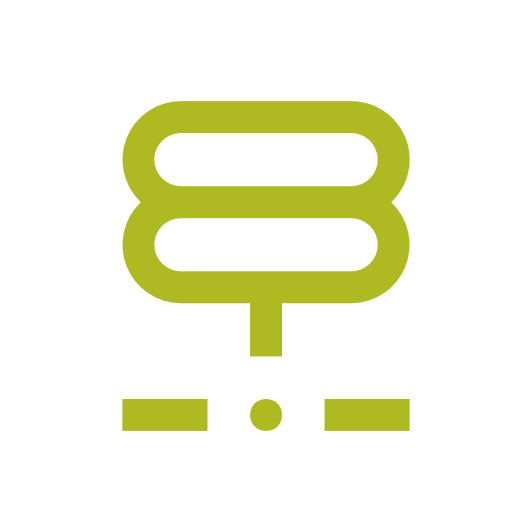 Hosting is the only difference
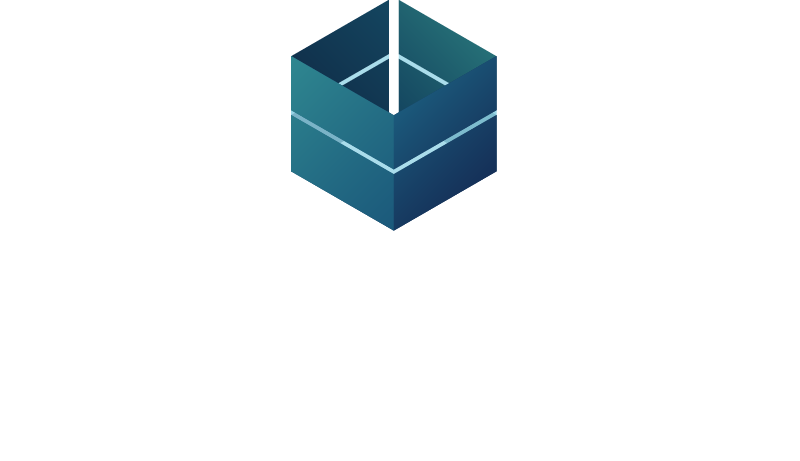 Increased release frequency
Two releases per month
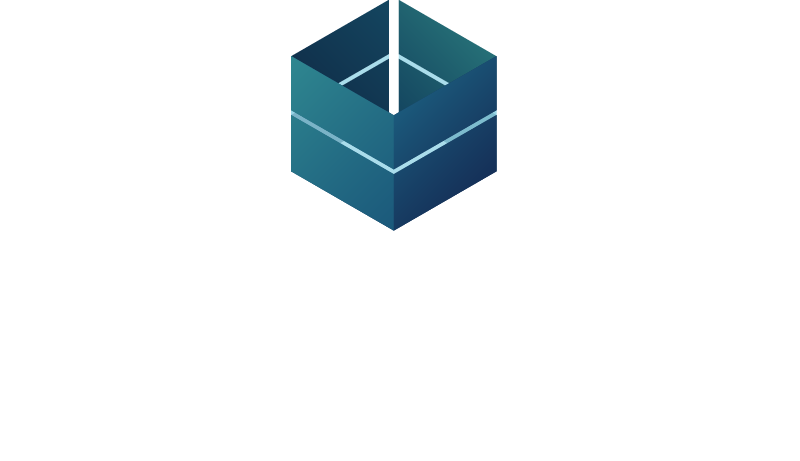 1
week
average waiting time for a new event
LS Central
secondary release
Hotfix within
1 hour
LS Central
primary release
Microsoft Dynamics 365 Business Central
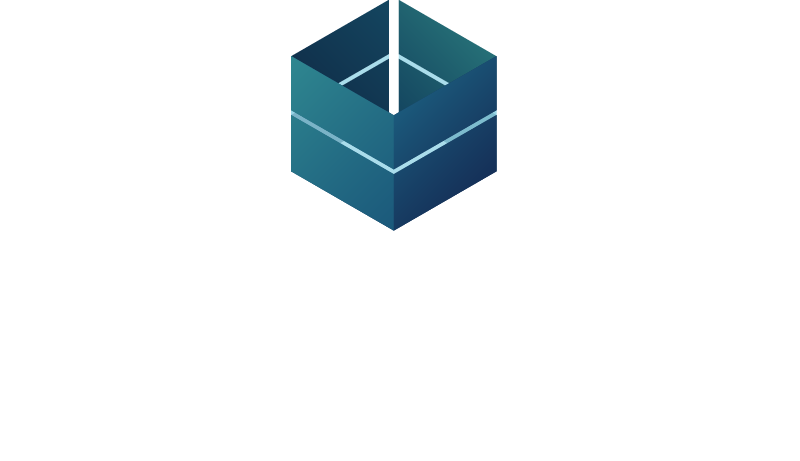 1
week
average waiting time for a new event
LS Central
secondary release
Hotfix within
1 hour
LS Central
primary release
Microsoft Dynamics 365 Business Central
Constantly
evolving
Constantly evolving
More users
and workloads
Constantly evolving
More transactions
and automatically scale up
Constantly evolving
Service tiers
handle increased loads automatically
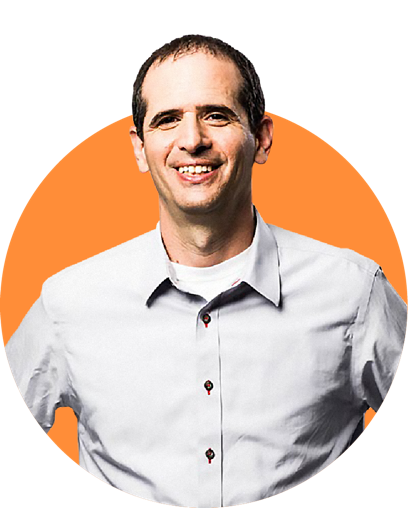 Mike Morton
Microsoft Keynote
Tomorrow at 09:00
SaaS
is a great option
Low cost of ownership
Simple deployments
Monthly updates
Minimal IT management
Performance is good and getting better
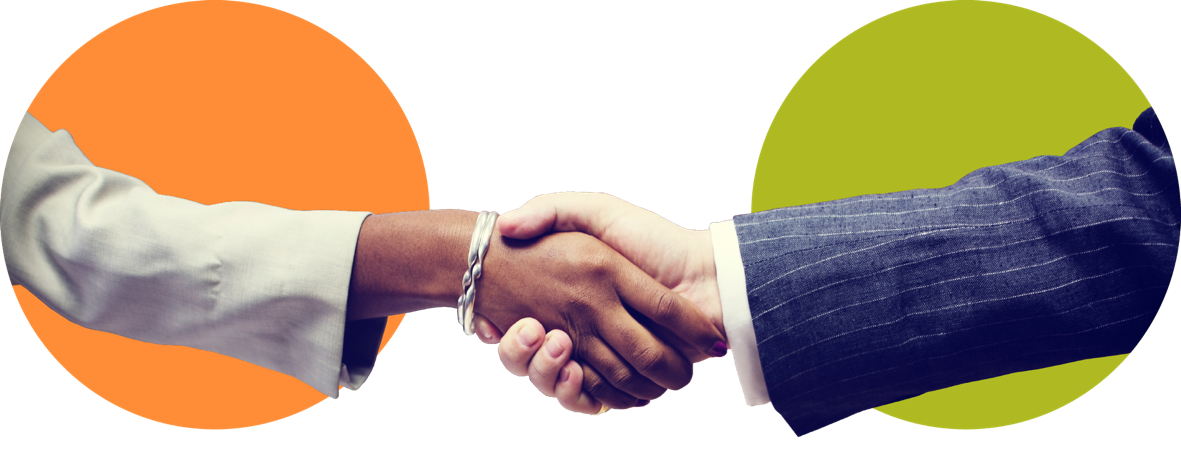 SaaS Buddy program
helping partners implement their first SaaS projects
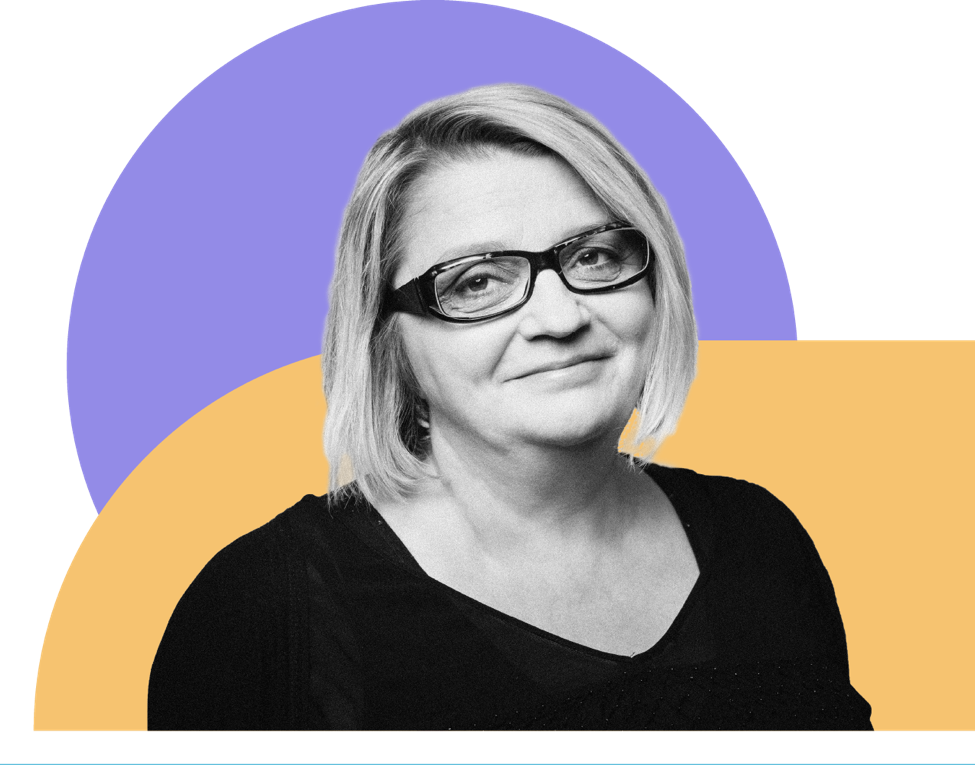 Gudrun Olafsdottir
Product Director
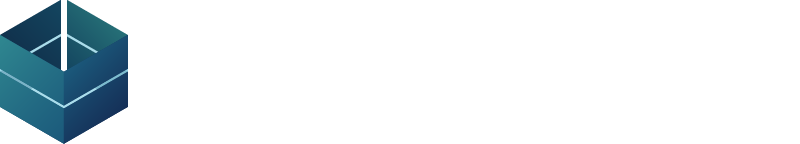 SaaS and on-premises
guided material
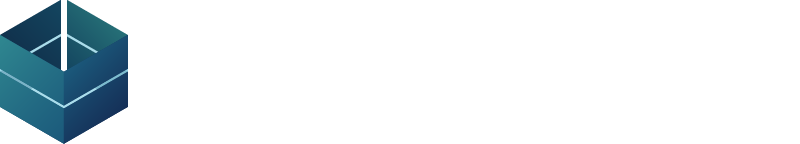 2020
Implementation guide
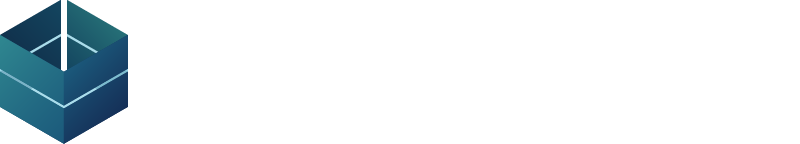 2021
SaaS guide
Active
listening
Onboarding buddy program
Assistance on SaaS related support and questions
Private onboarding sessions
100+
sessions
Cloud Acceleration Program
CAP
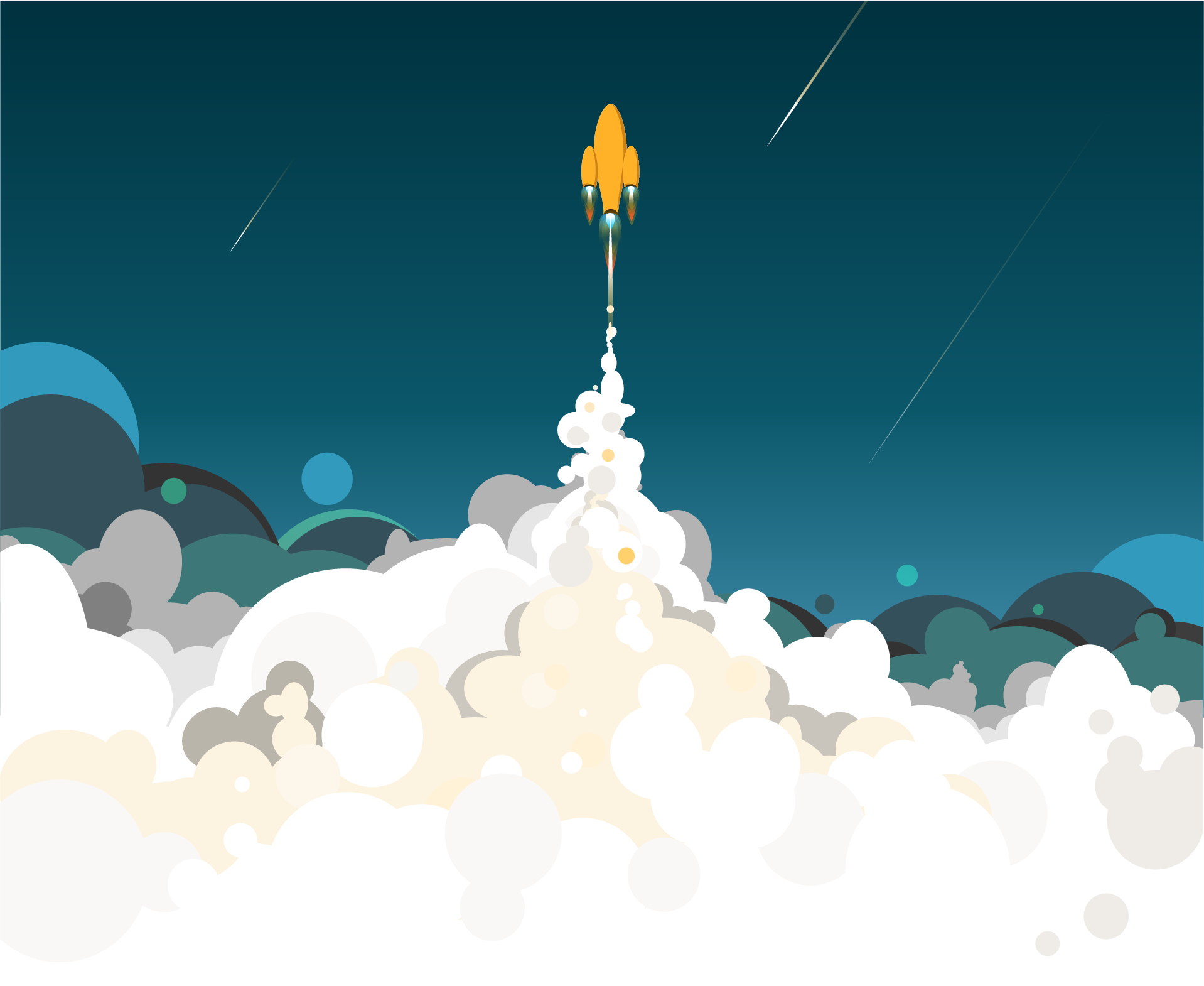 Cloud Acceleration Program
Partners journey to SaaS
Phase 1 – CSP Partner
Partners journey to SaaS
Phase 1 – CSP Partner
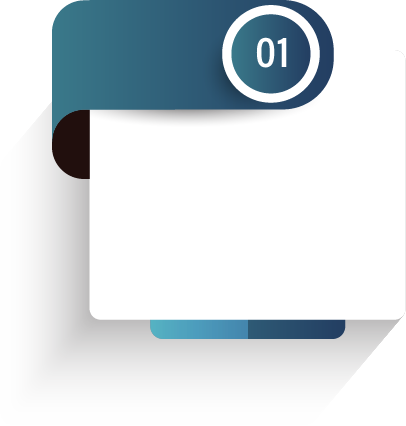 CSP
Partners journey to SaaS
Phase 1 – CSP Partner
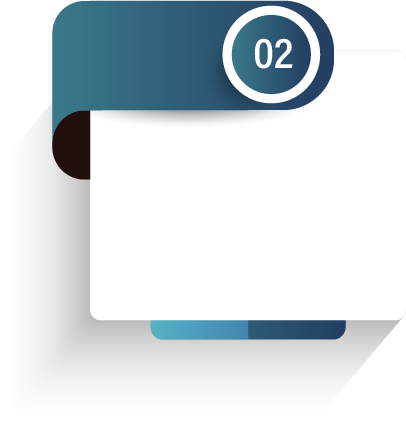 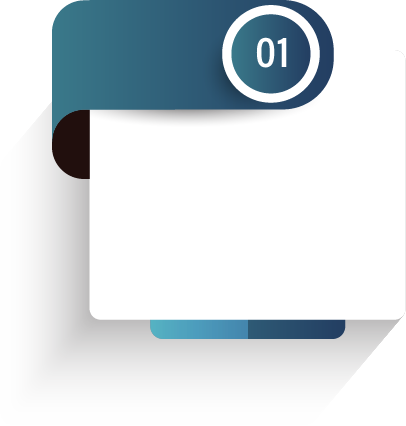 Overview
CSP
Partners journey to SaaS
Phase 1 – CSP Partner
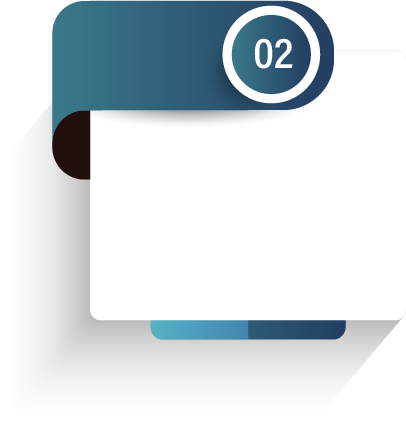 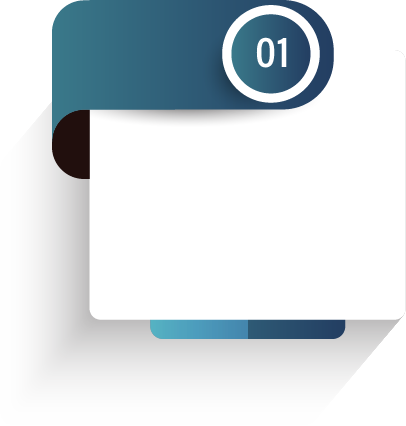 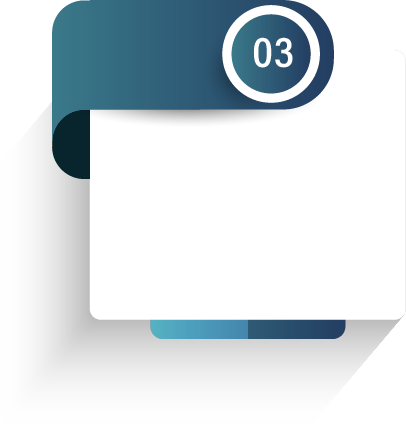 Overview
CSP
Training
Partners journey to SaaS
Phase 2 – Cloud Acceleration Program (CAP)
Partners journey to SaaS
Phase 2 – Cloud Acceleration Program (CAP)
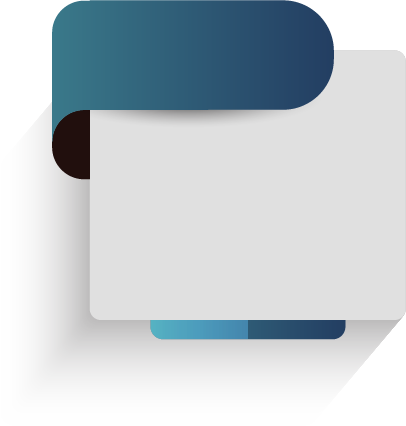 SaaS License
Partners journey to SaaS
Phase 2 – Cloud Acceleration Program (CAP)
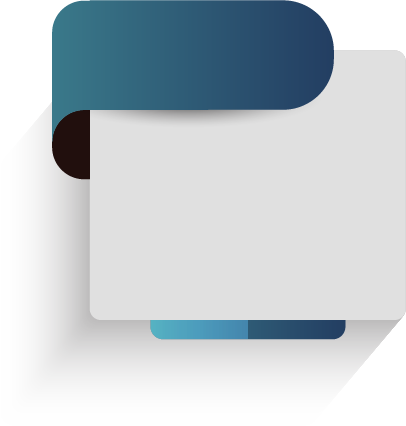 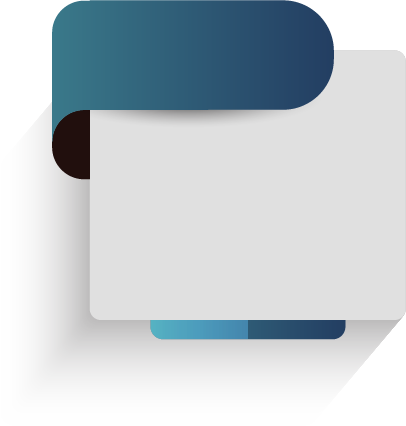 SaaS ProjectEvaluation Meeting
SaaS License
Partners journey to SaaS
Phase 2 – Cloud Acceleration Program (CAP)
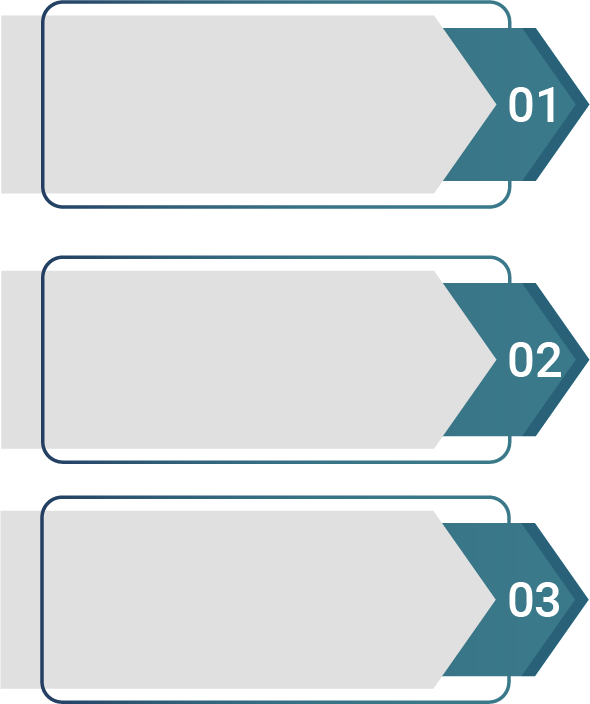 Onboarding with Buddy Support
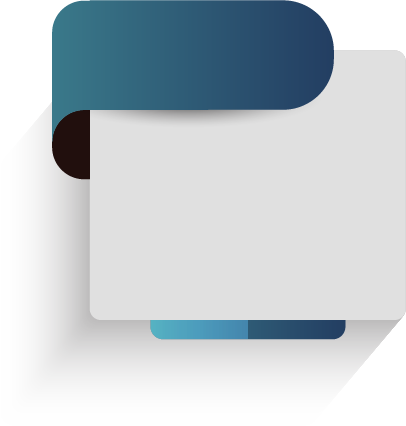 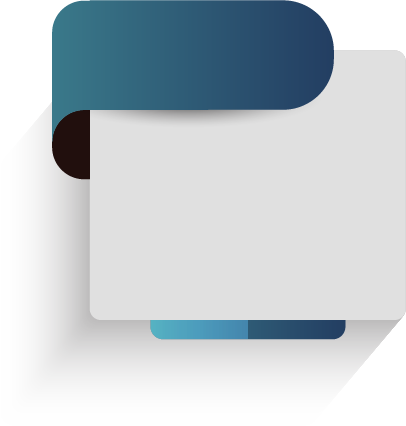 SaaS ProjectEvaluation Meeting
SaaS License
Partners journey to SaaS
Phase 2 – Cloud Acceleration Program (CAP)
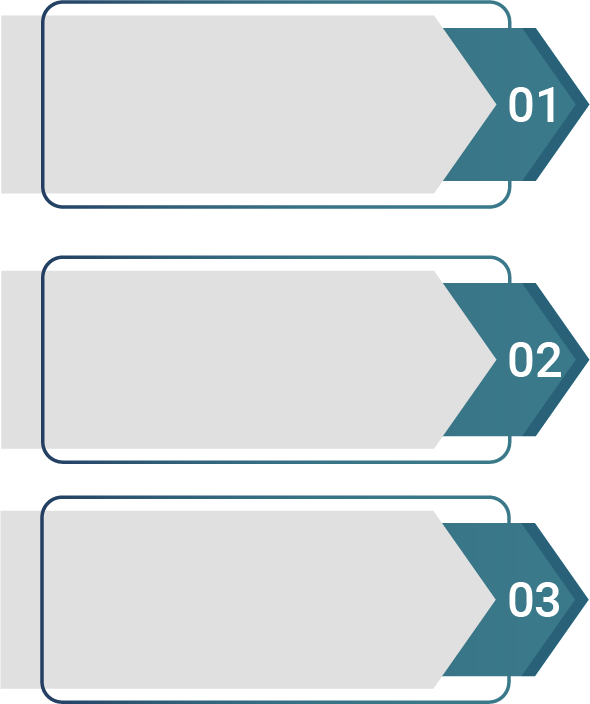 Onboarding with Buddy Support
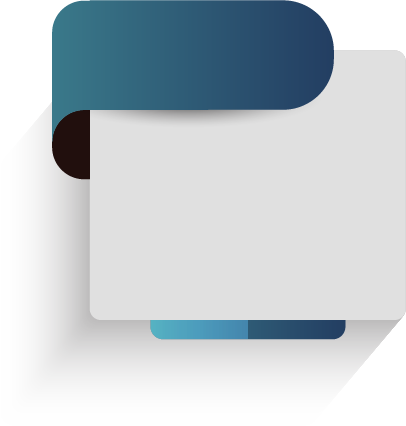 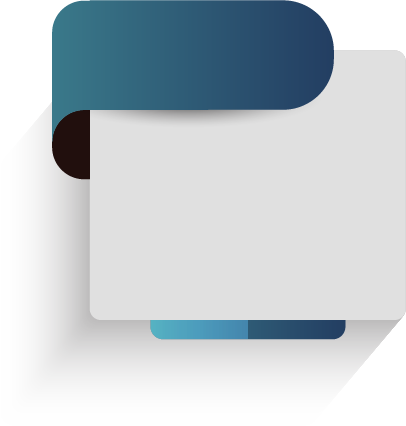 SaaS ProjectEvaluation Meeting
SaaS License
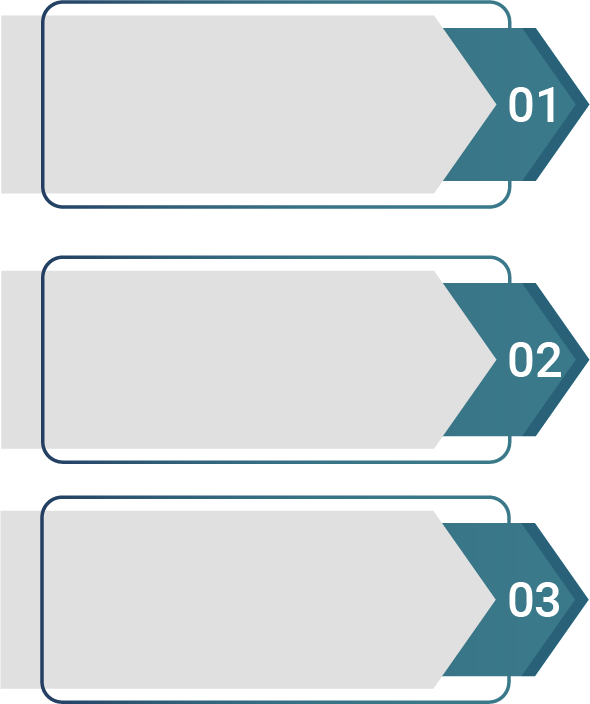 Guided Onboarding
Partners journey to SaaS
Phase 2 – Cloud Acceleration Program (CAP)
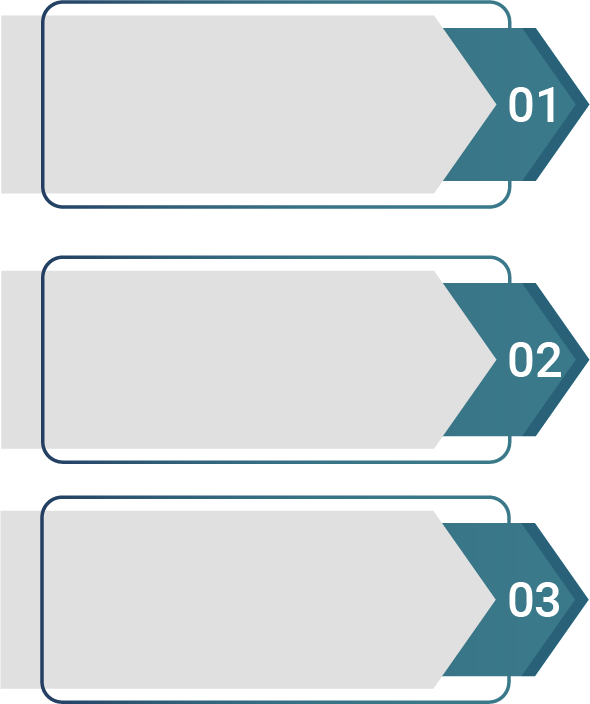 Onboarding with Buddy Support
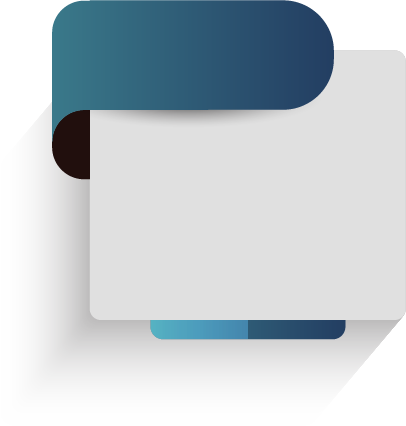 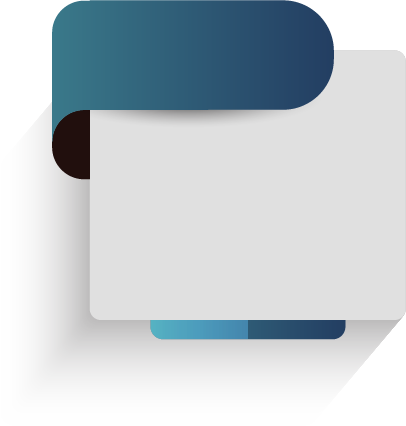 SaaS ProjectEvaluation Meeting
SaaS License
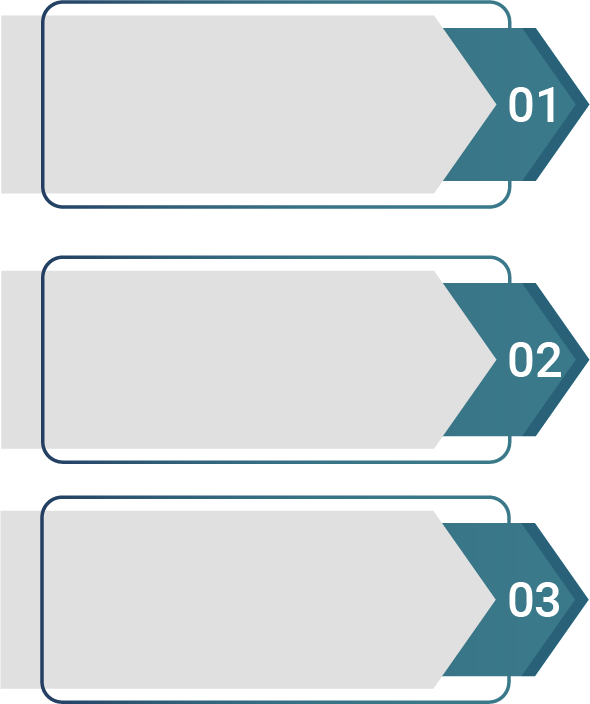 Guided Onboarding
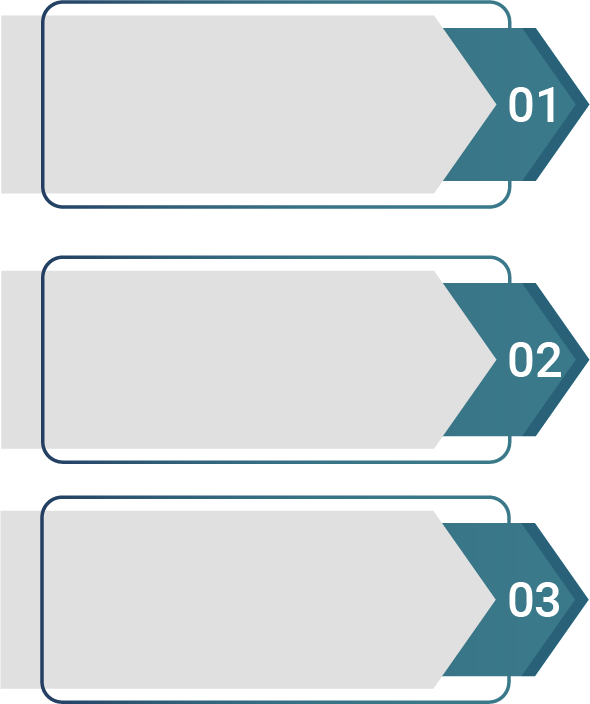 Onboarding with Consulting Team
Partners journey to SaaS
Phase 2 – Cloud Acceleration Program (CAP)
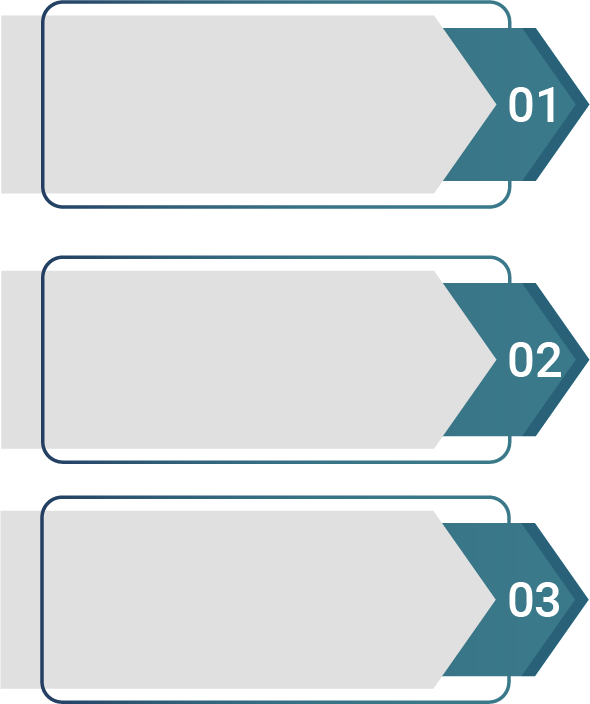 Onboarding with Buddy Support
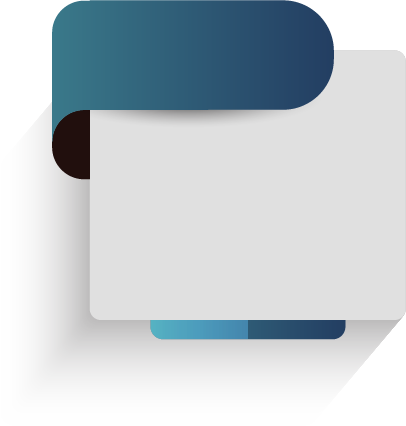 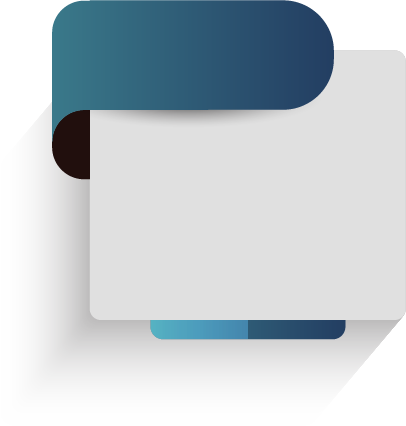 SaaS ProjectEvaluation Meeting
SaaS License
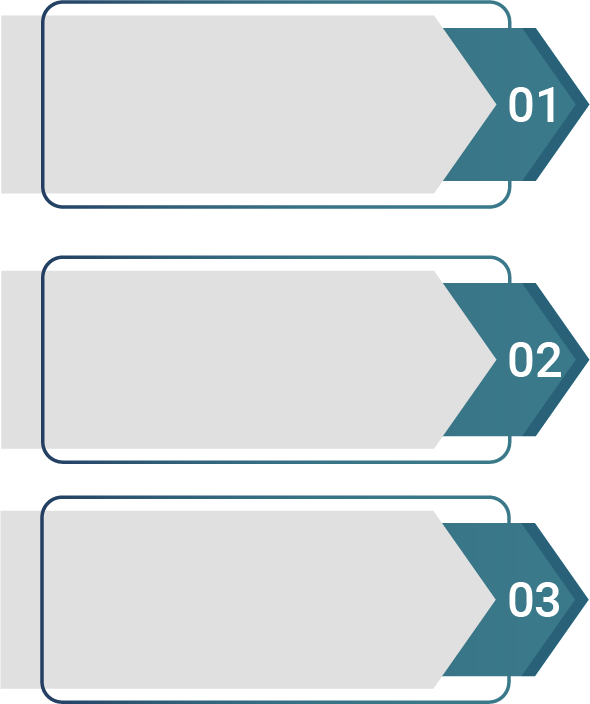 Guided Onboarding
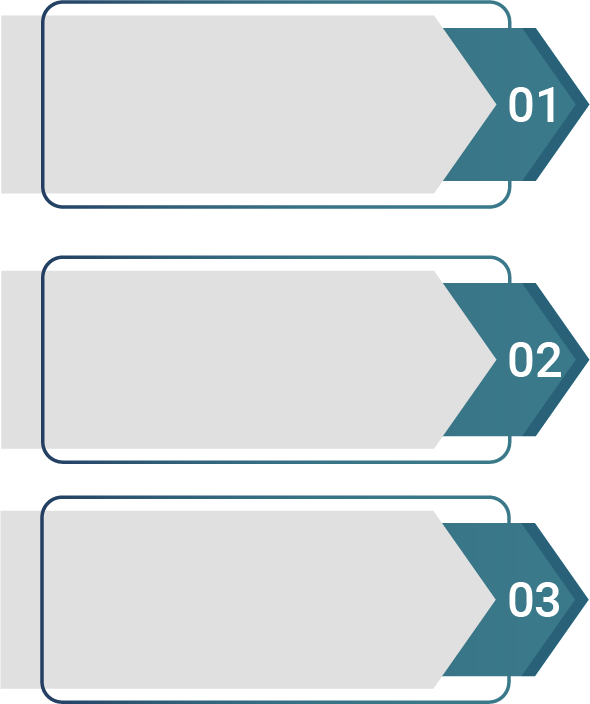 Onboarding with Consulting Team
Second SaaS License
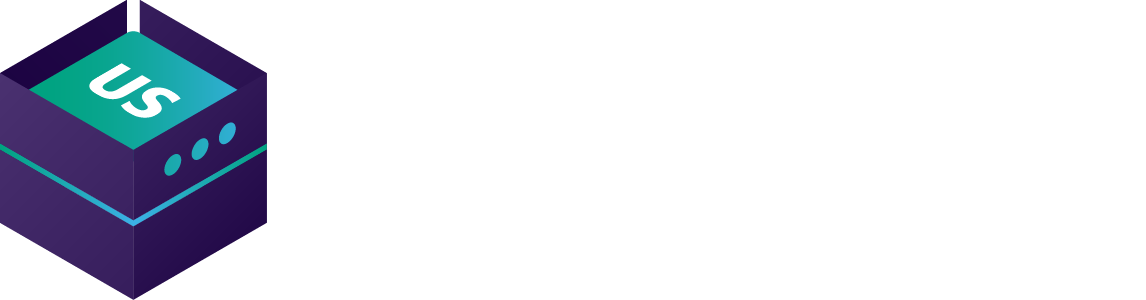 Migration of commonly used services to the cloud
(Data Director, Update service, etc)
The future
of the POS
is unattended
The future
of the POS
is unattended
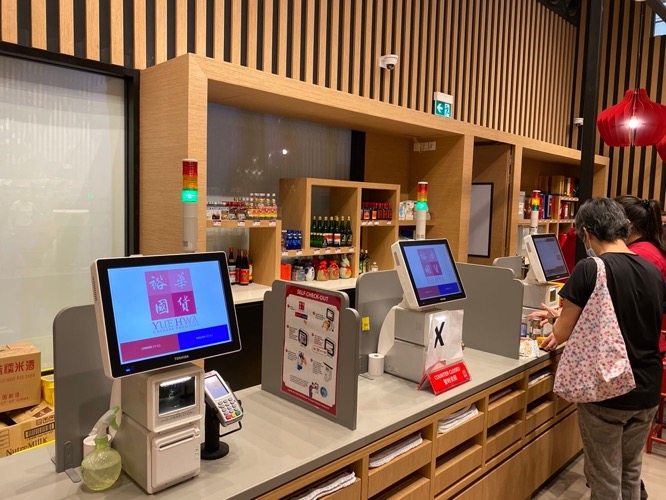 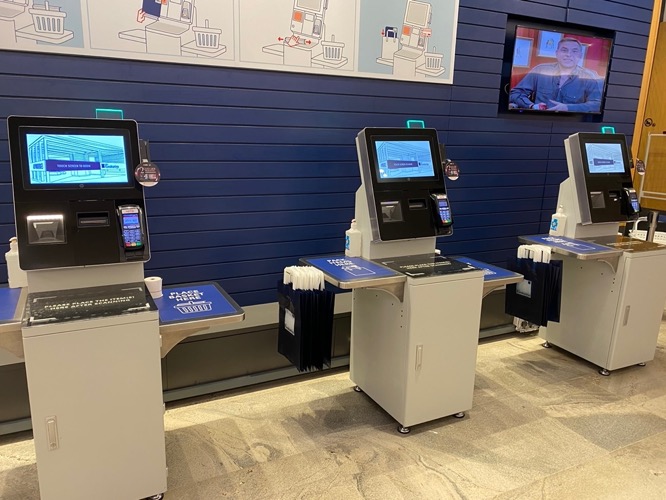 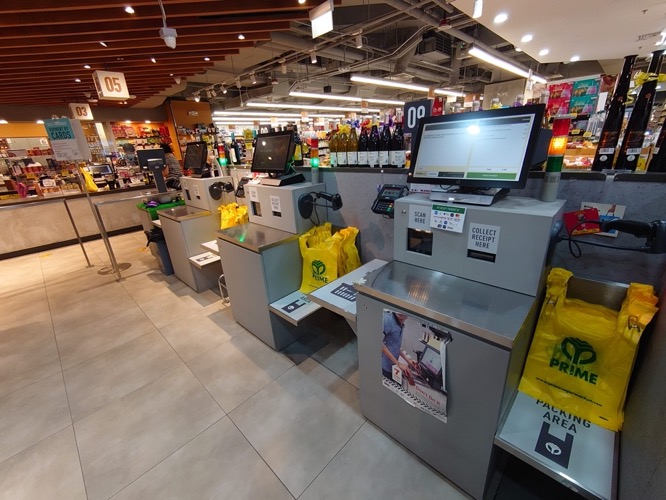 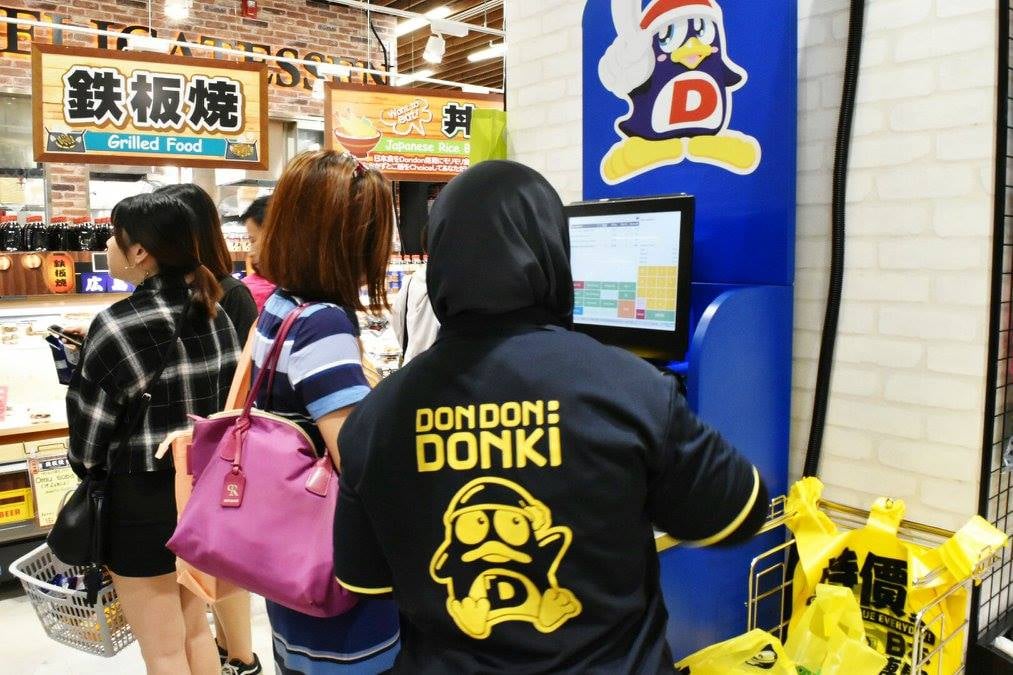 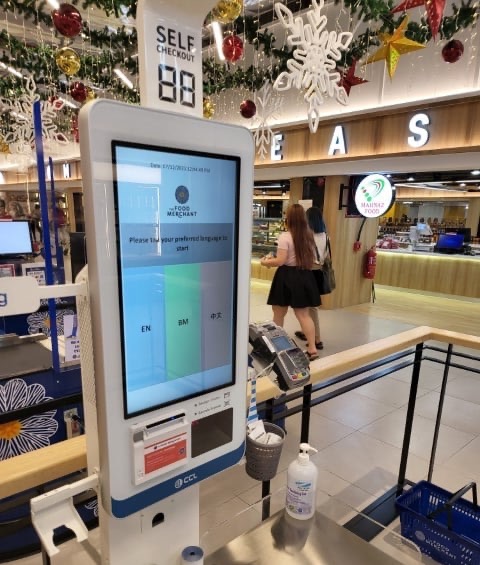 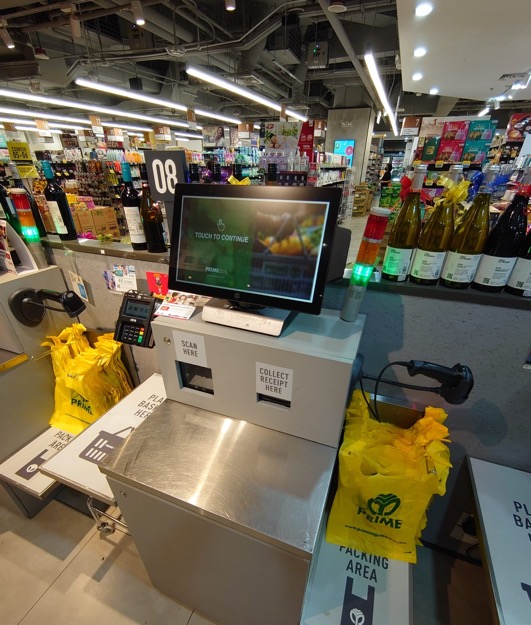 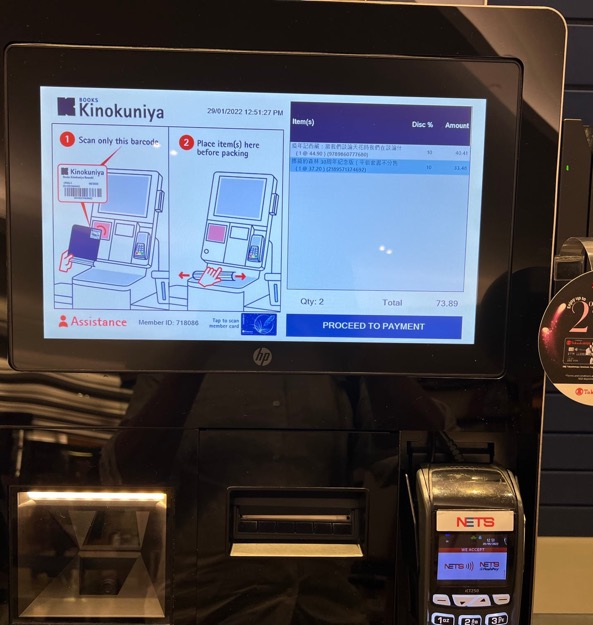 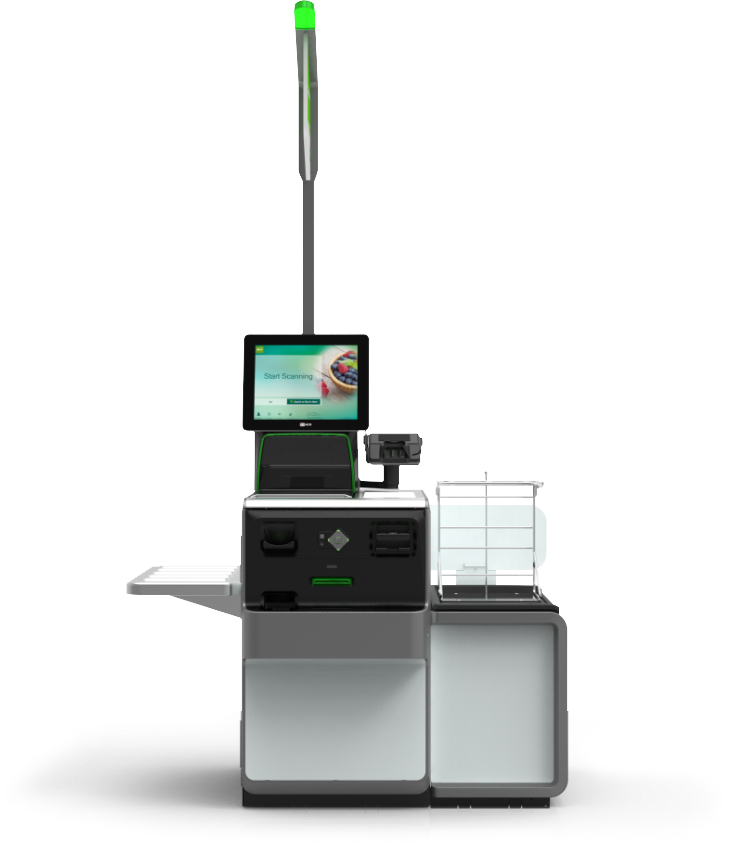 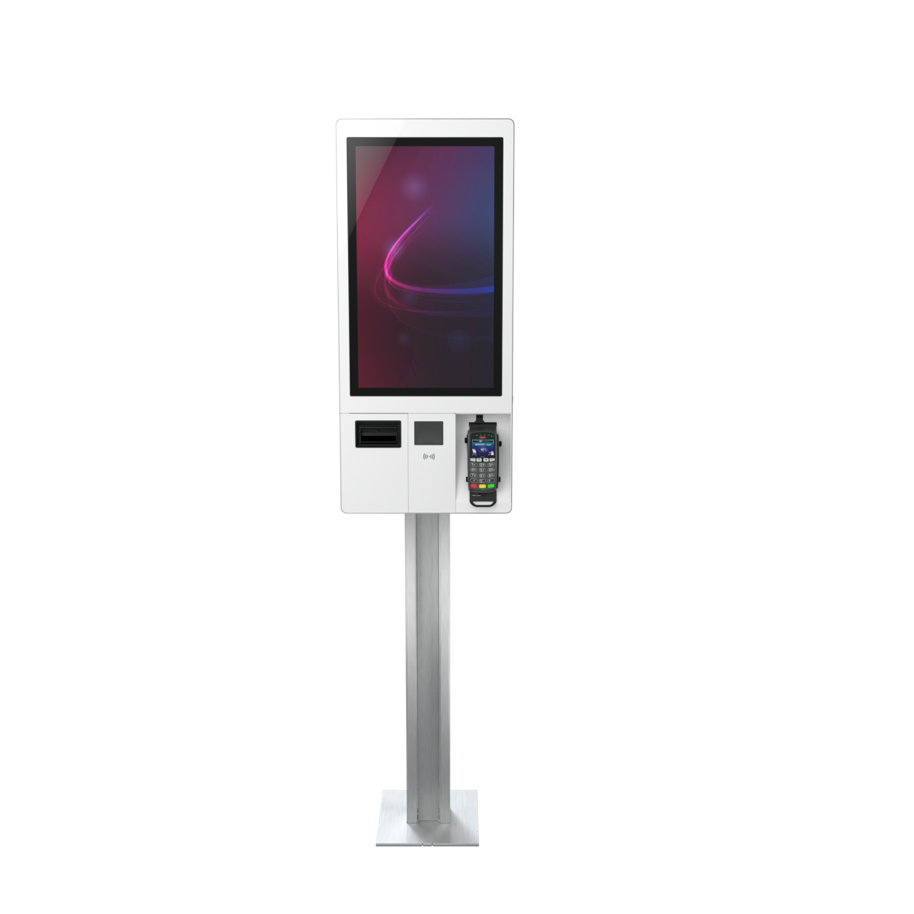 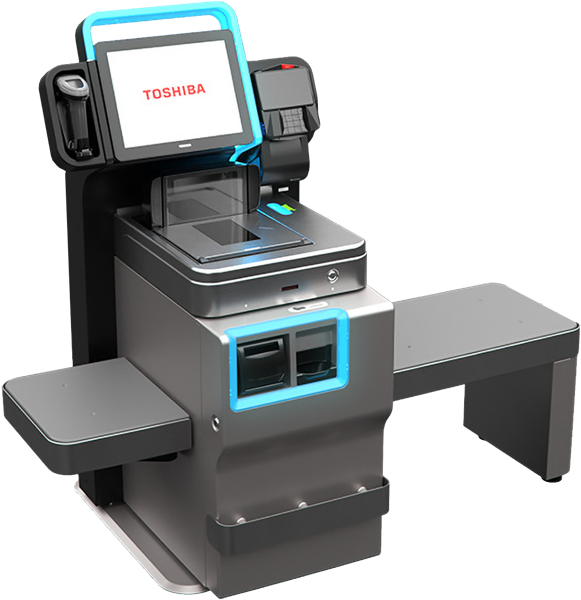 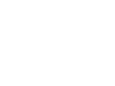 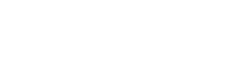 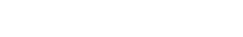 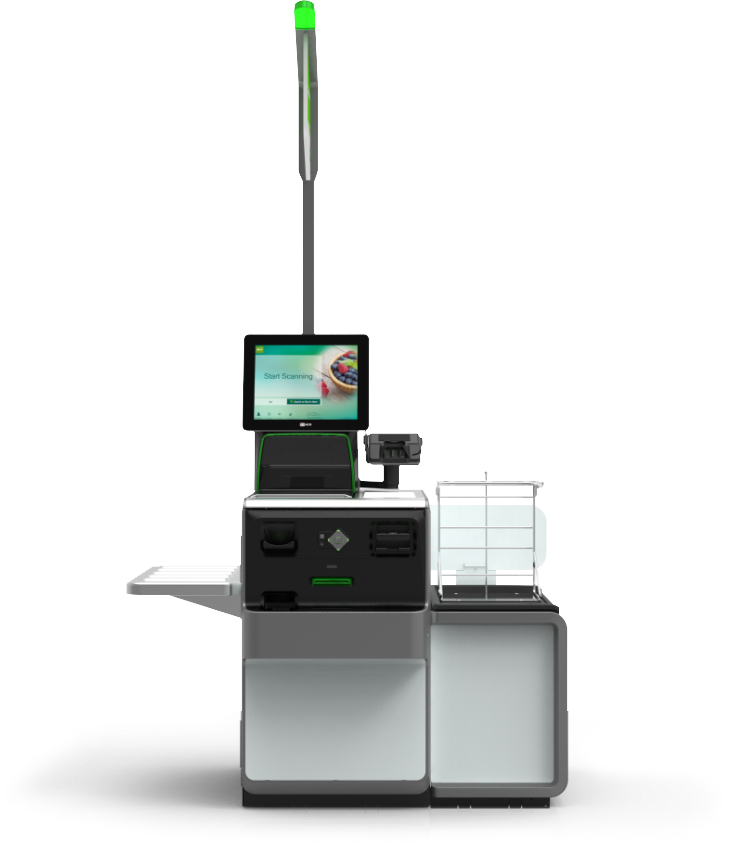 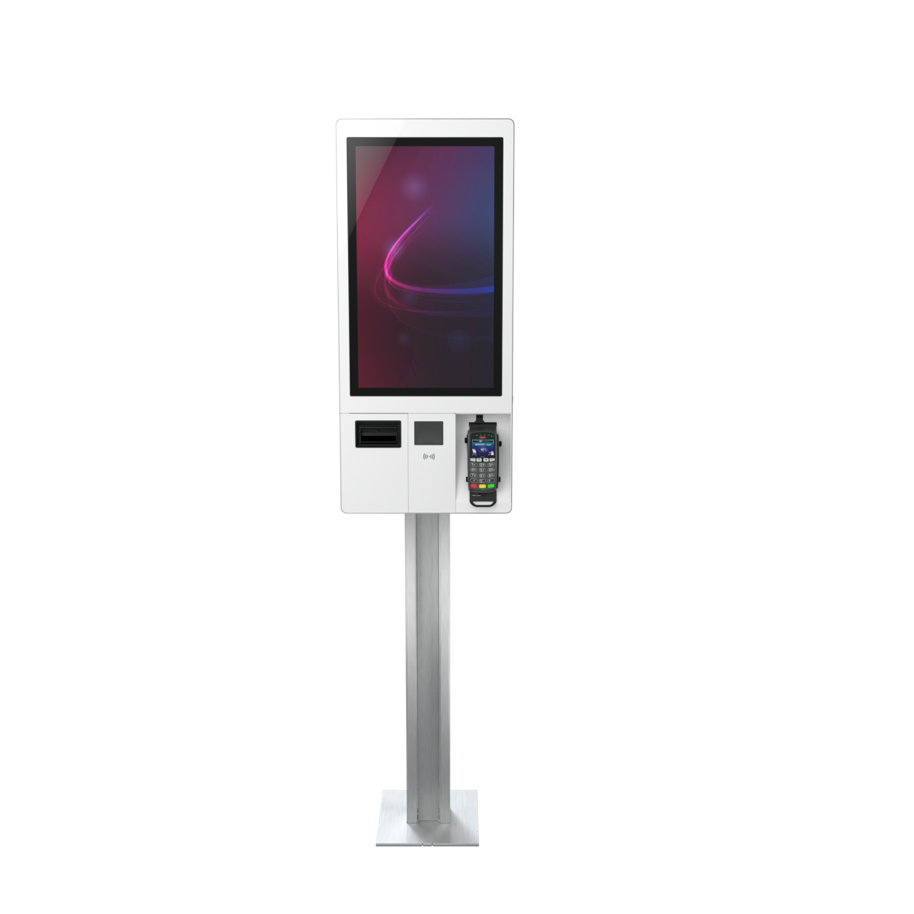 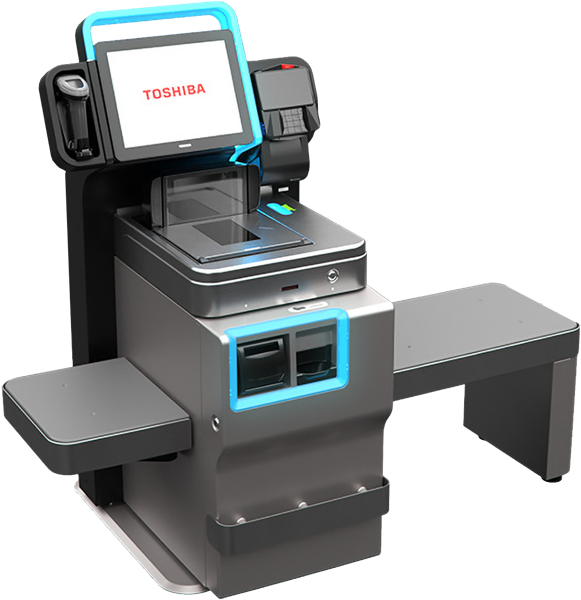 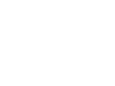 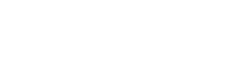 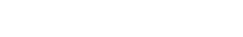 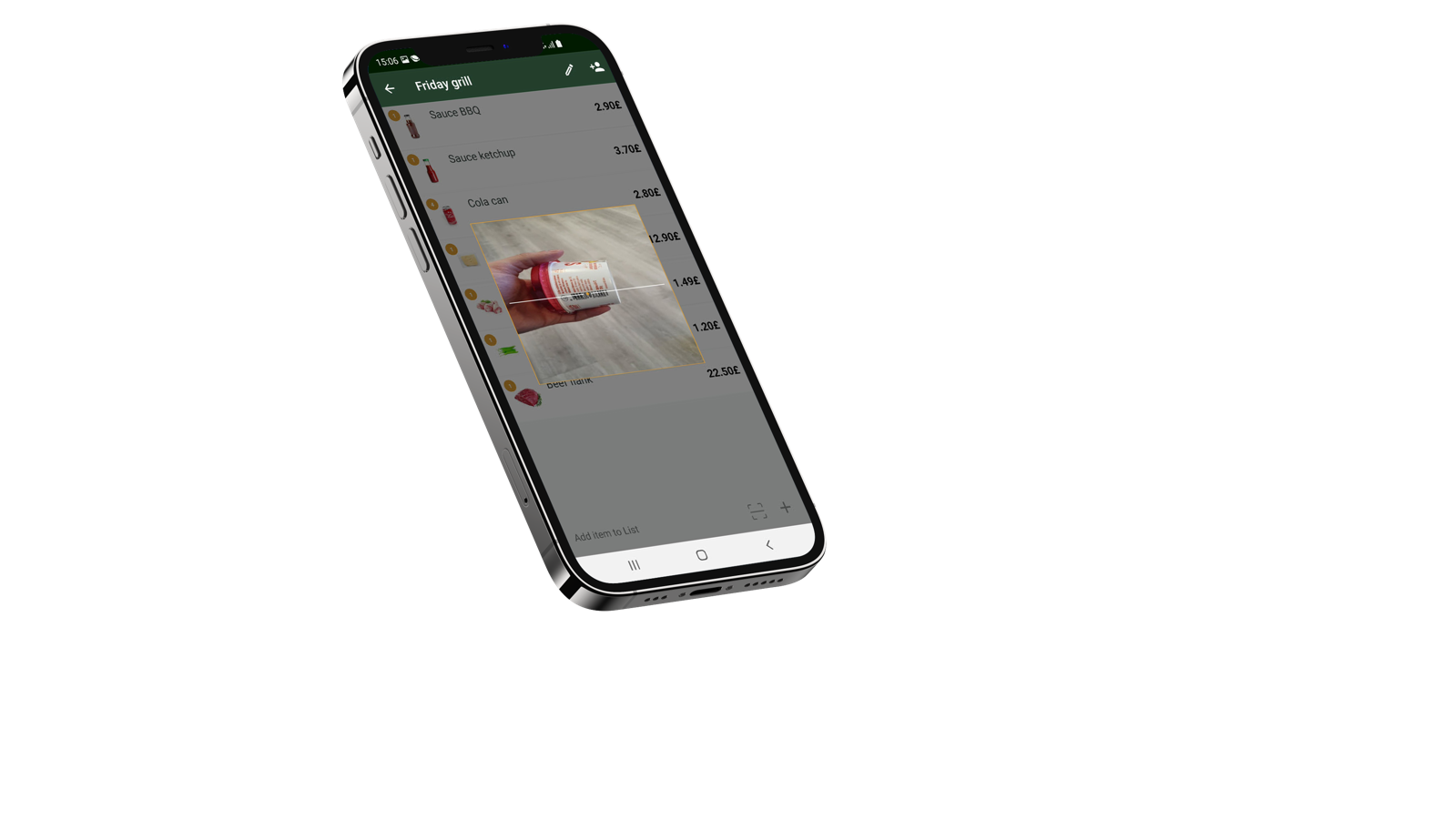 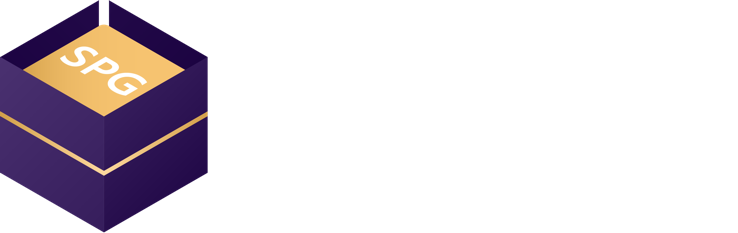 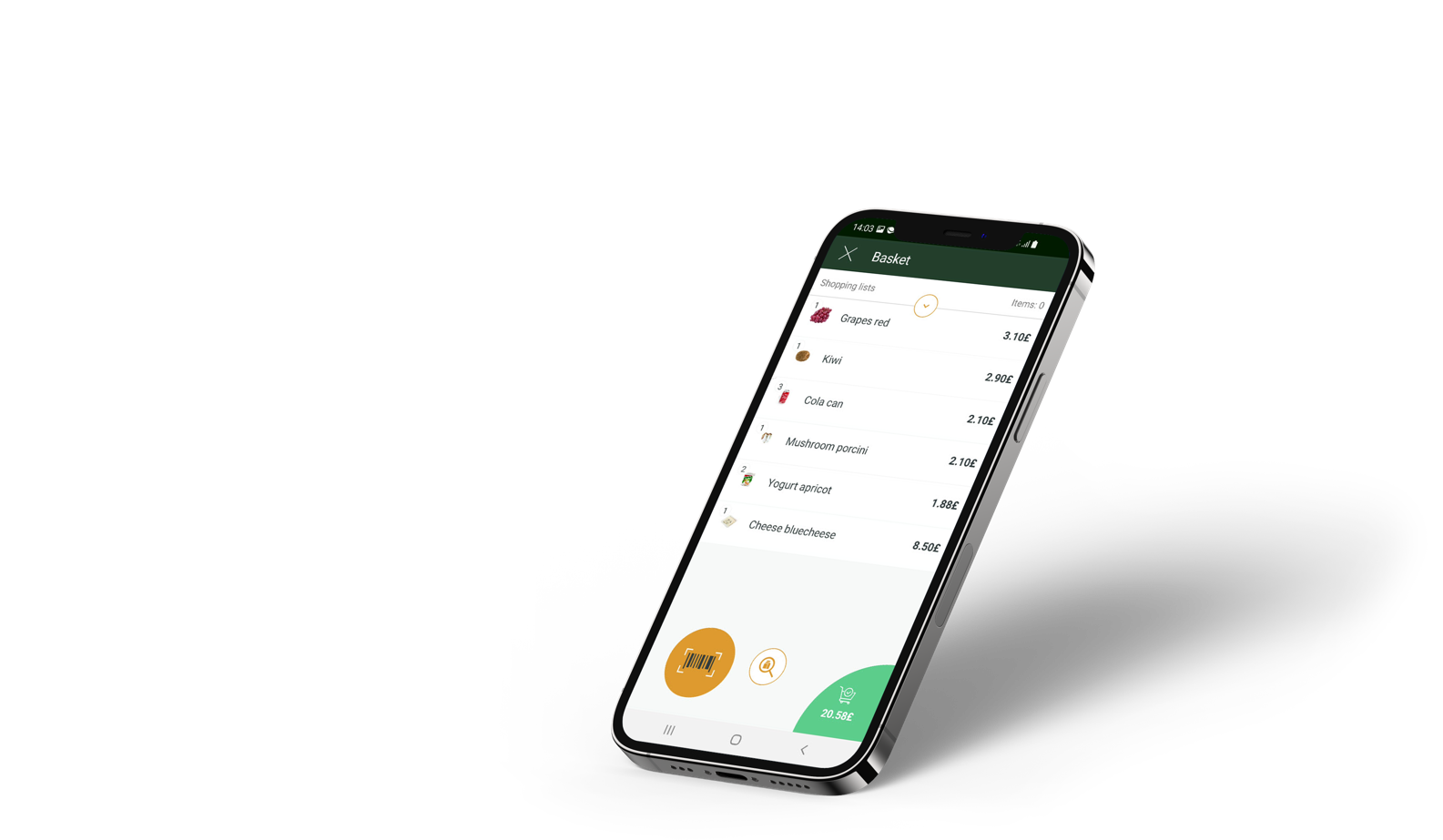 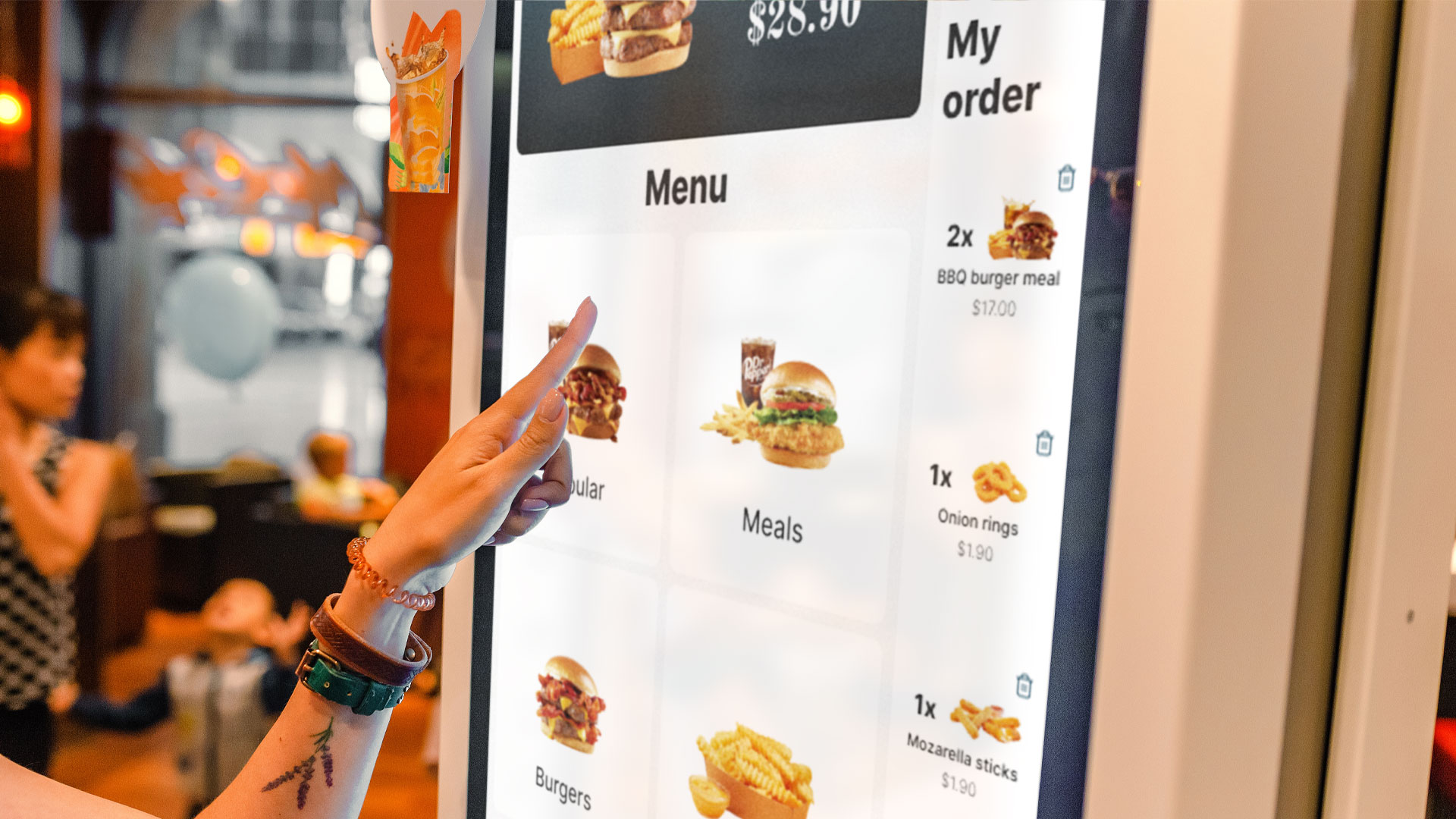 Unattended POS Part of Unified Commerce
LS Insight
Business Intelligence based on Microsoft PowerBI + Azure
Integrates out-of-the Box with LS Central
78 reports in 5 report packs
Available for free
LS Recommend
Recommendations based on sales history for POS & eCommerce
New version supports LS Central SaaS
Reduced calculation time and simplified implementation process
30 min. to calculate 100 million transactions
LS Forecast
Sales forecasting engine
Avoid out-of-stock situationsand increase product availability
SaaS based – Transaction based pricing
Integrates out-of-the-box with LS Central
Actionable Insights
Transforming data in LS Central to insights - on top of processes
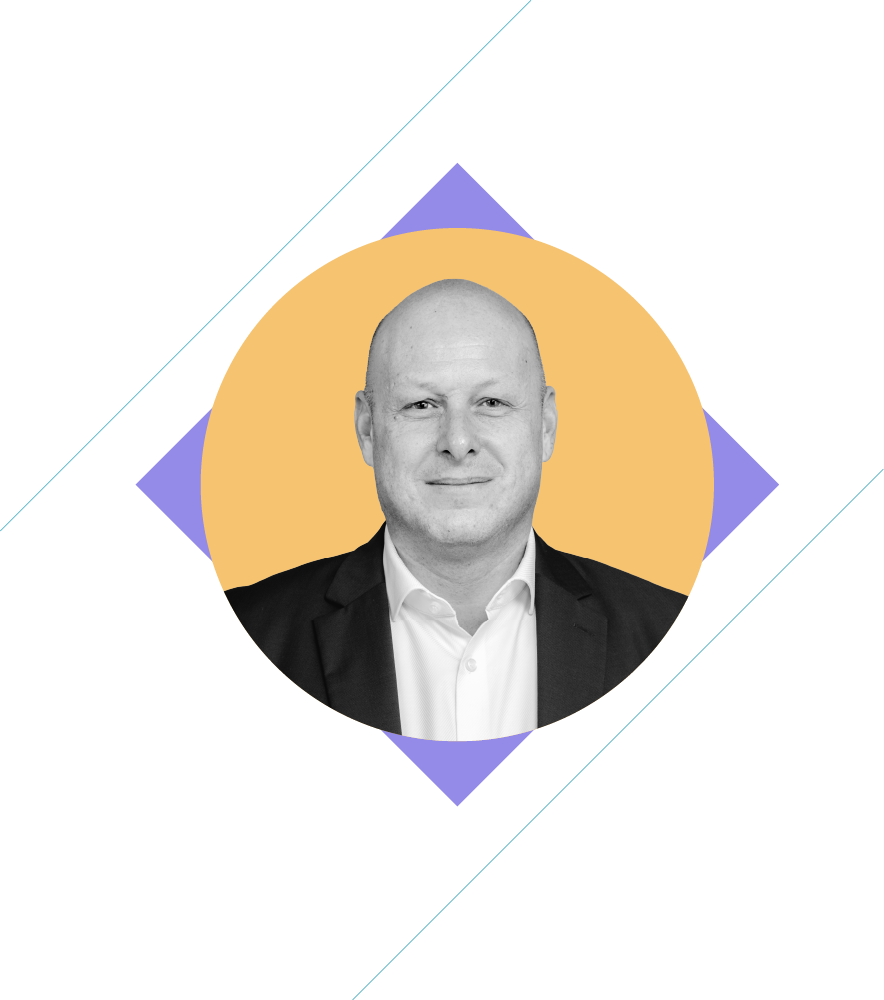 Martin Kleindl
Product Director
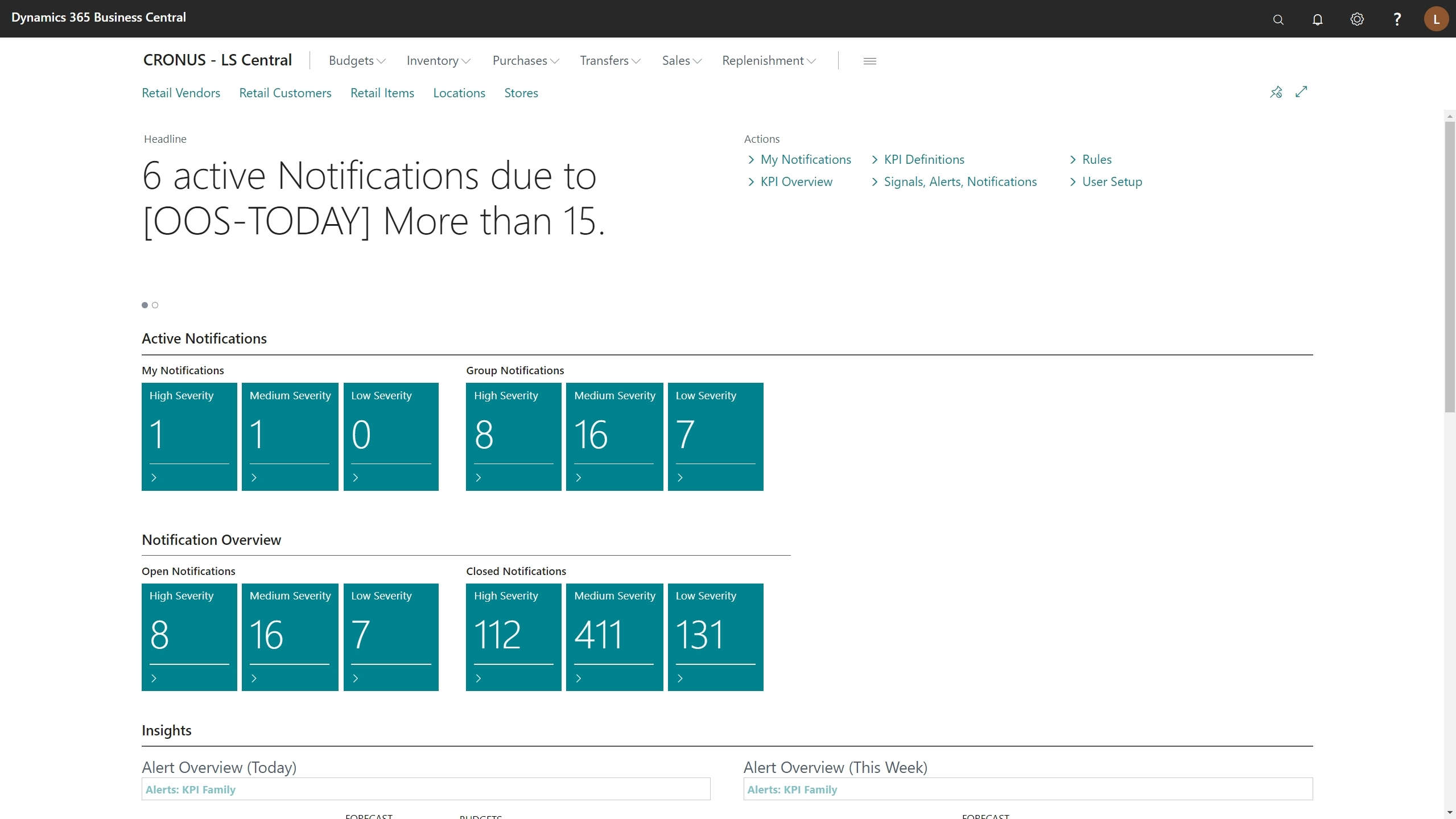 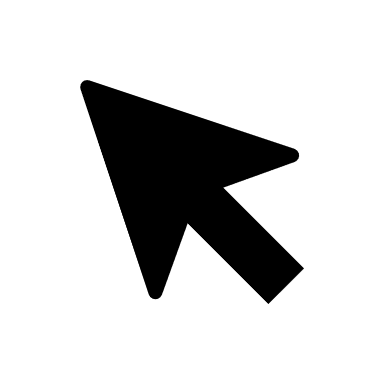 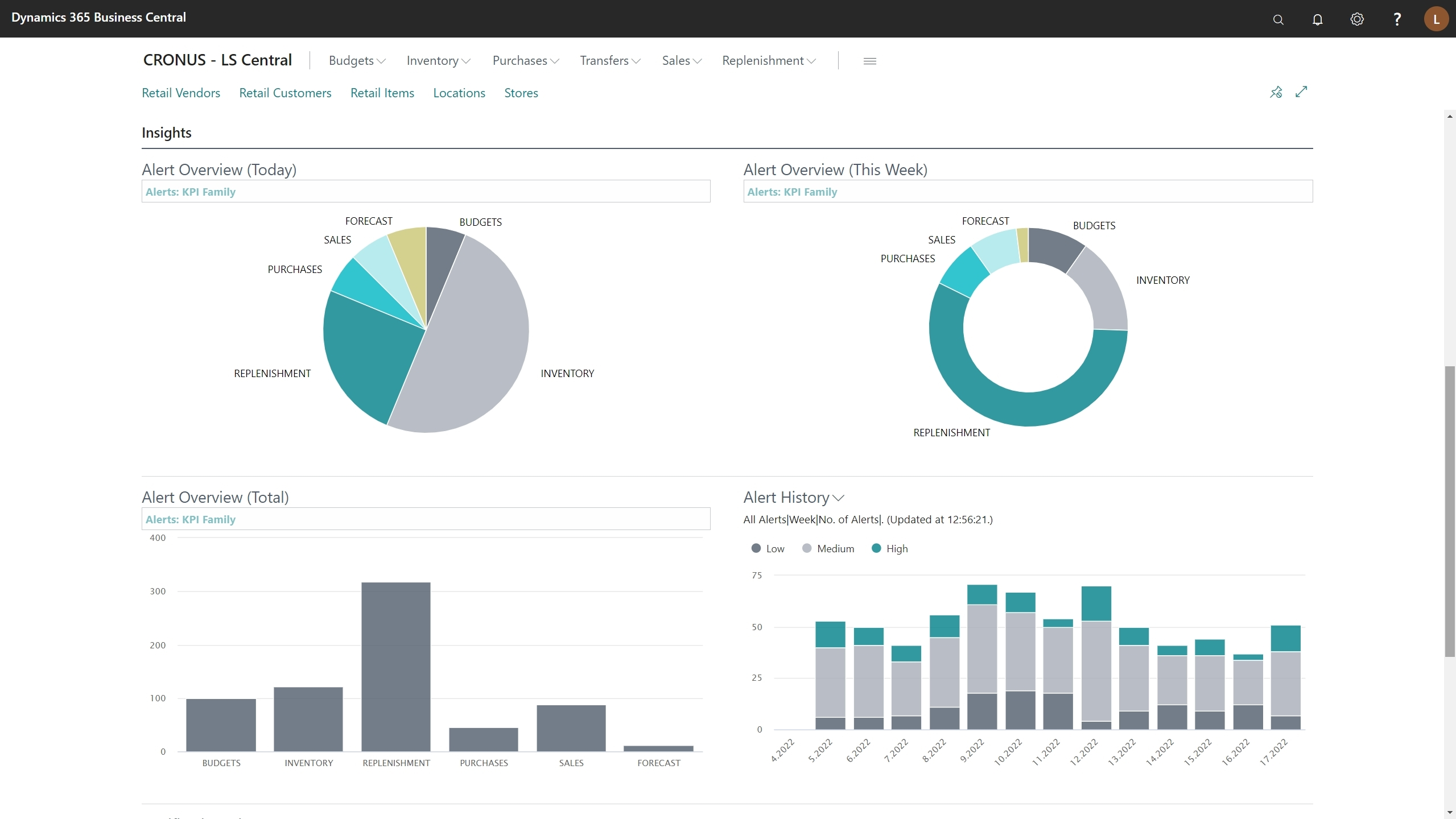 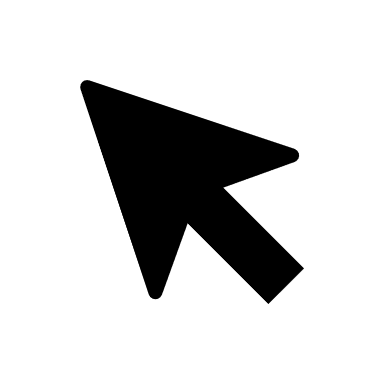 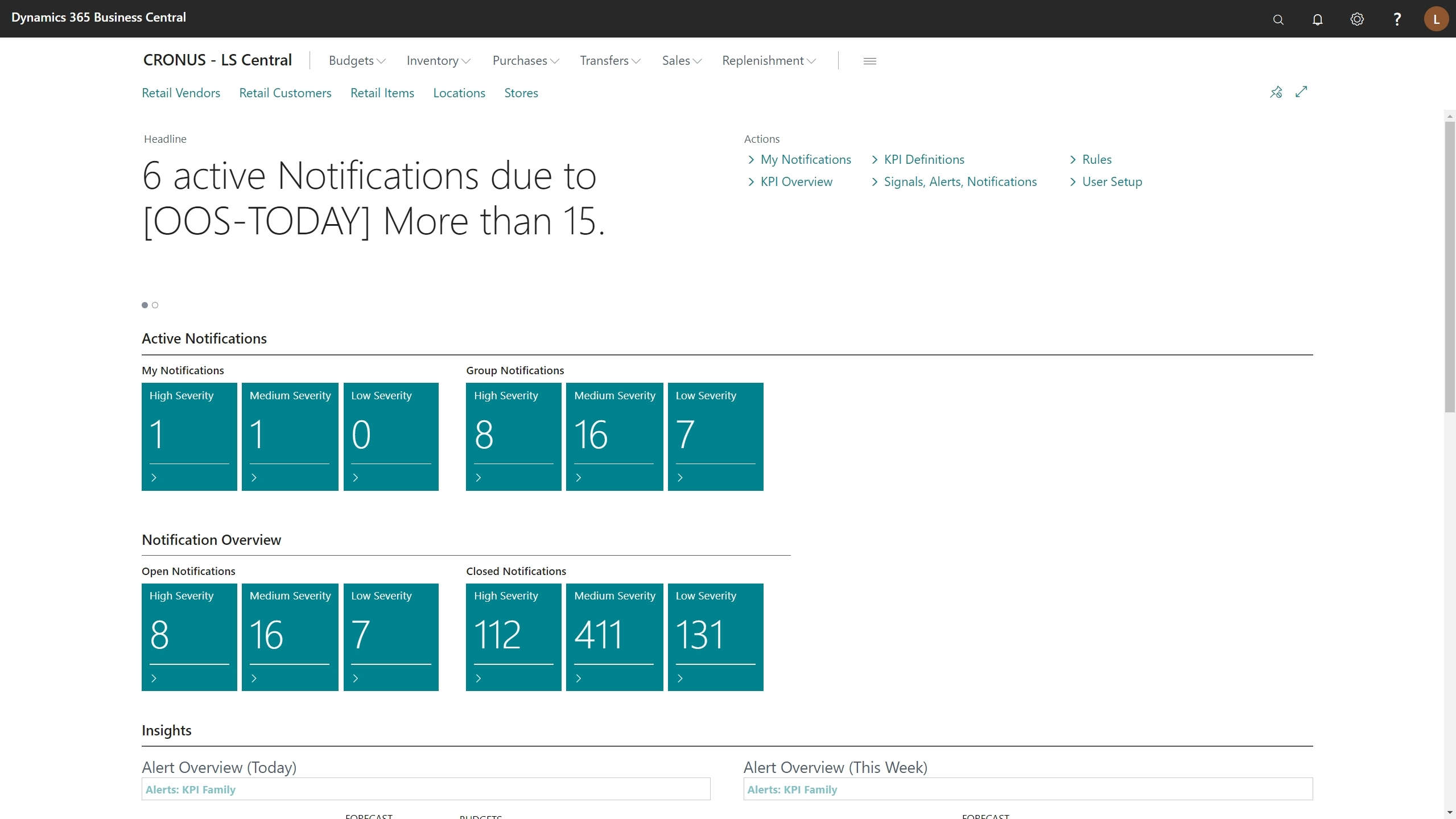 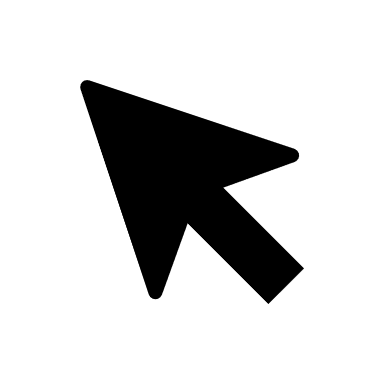 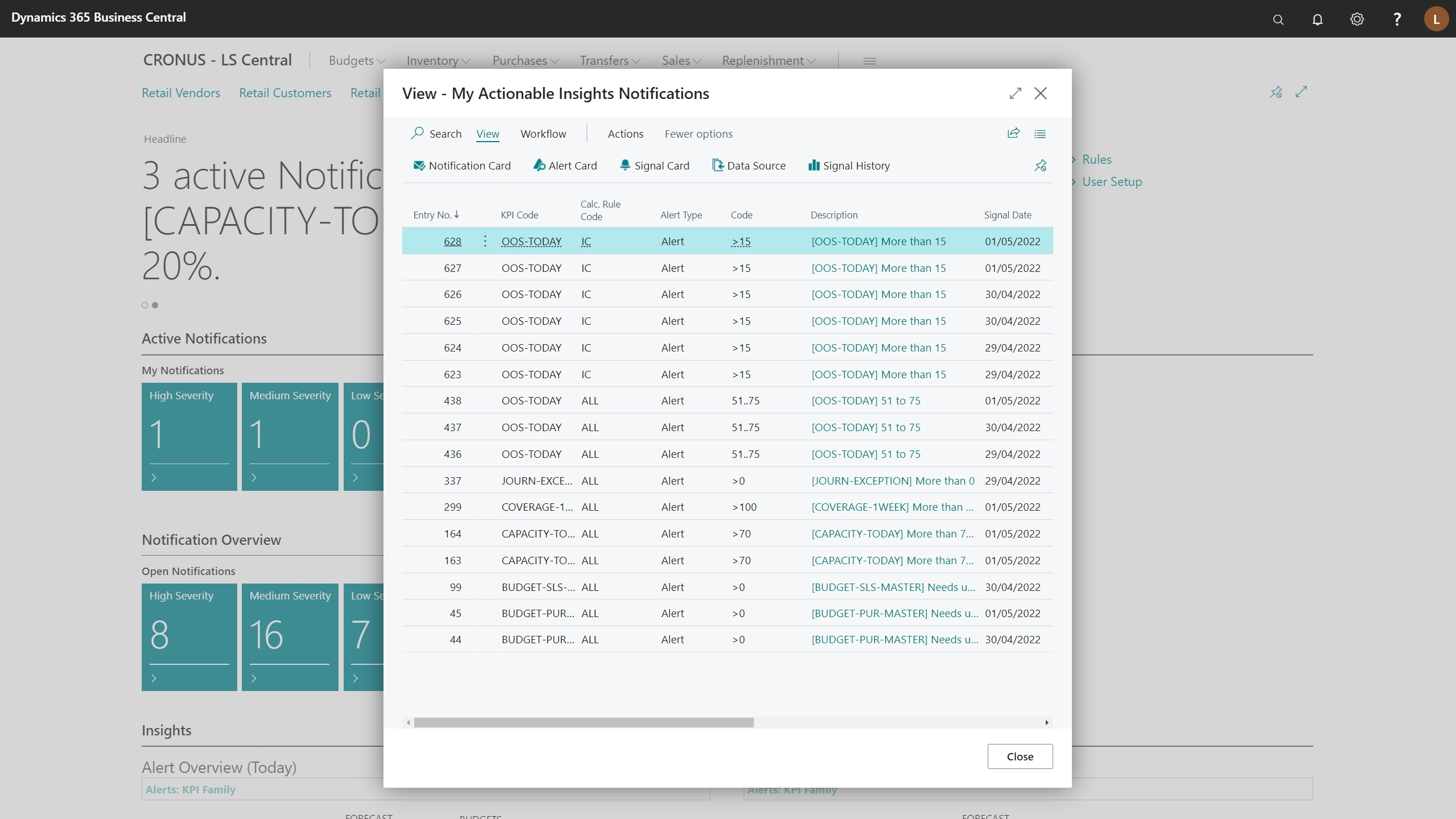 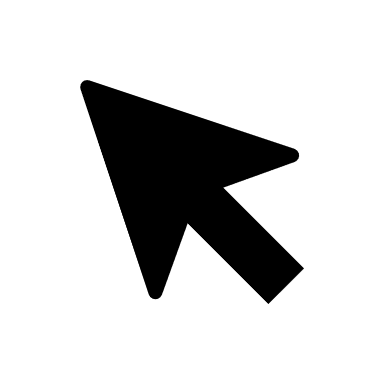 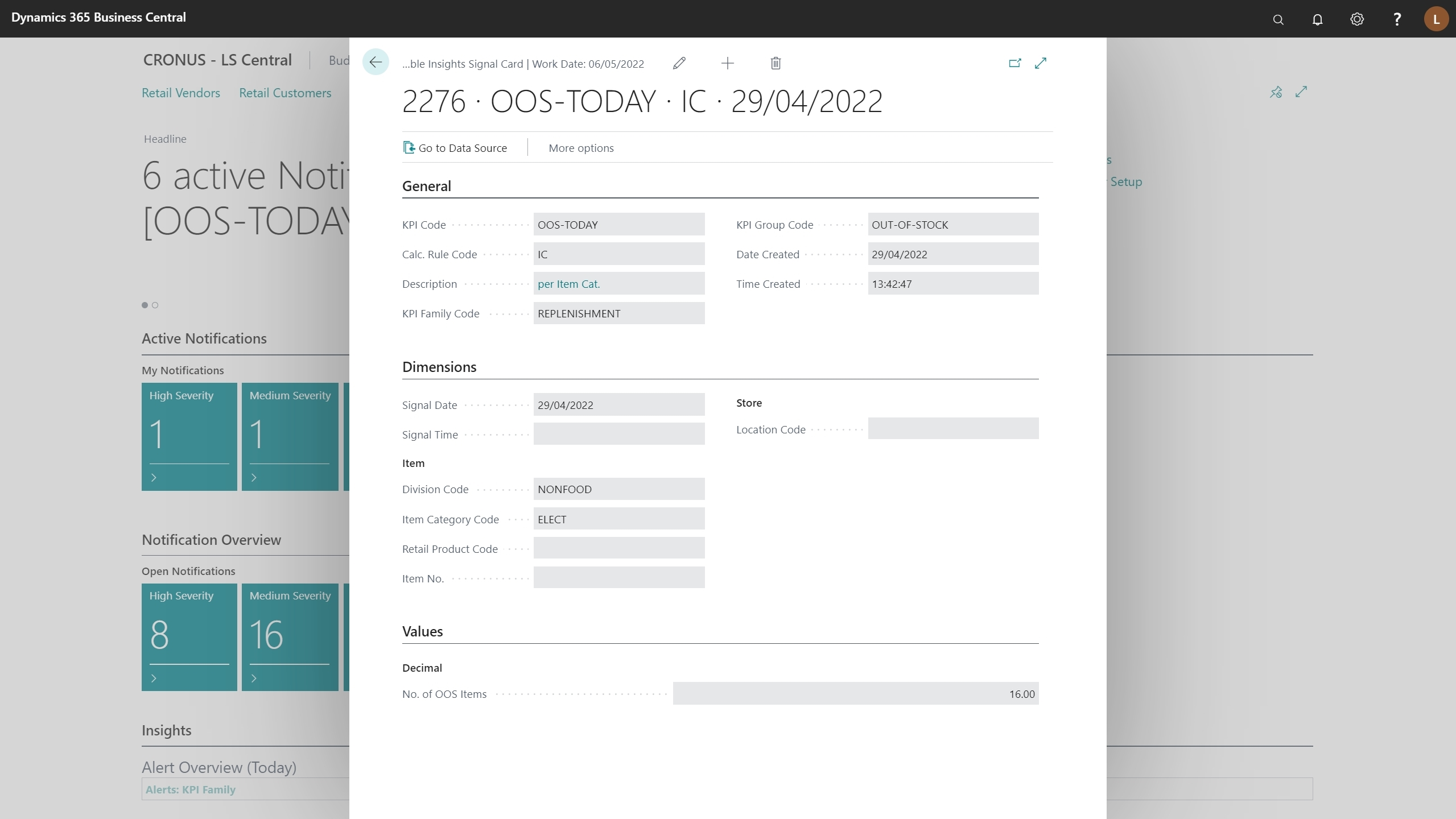 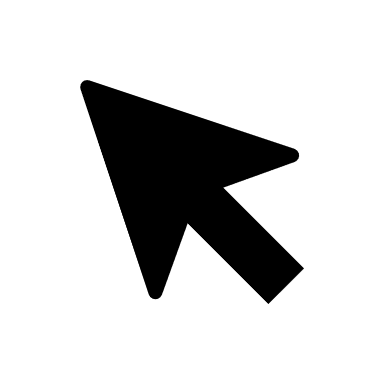 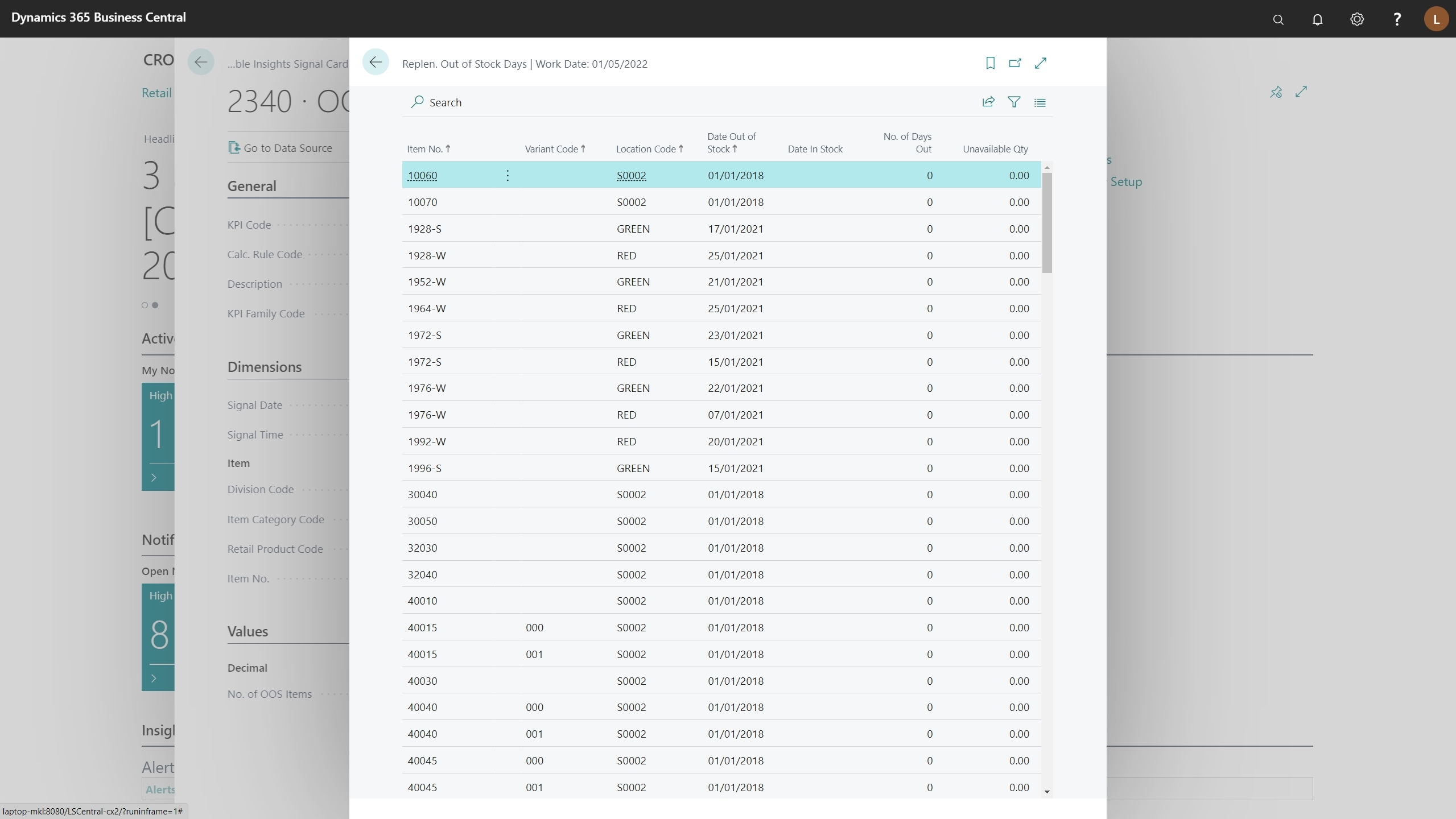 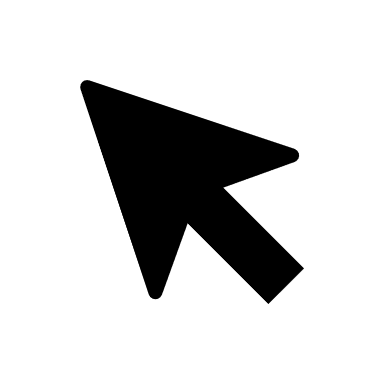 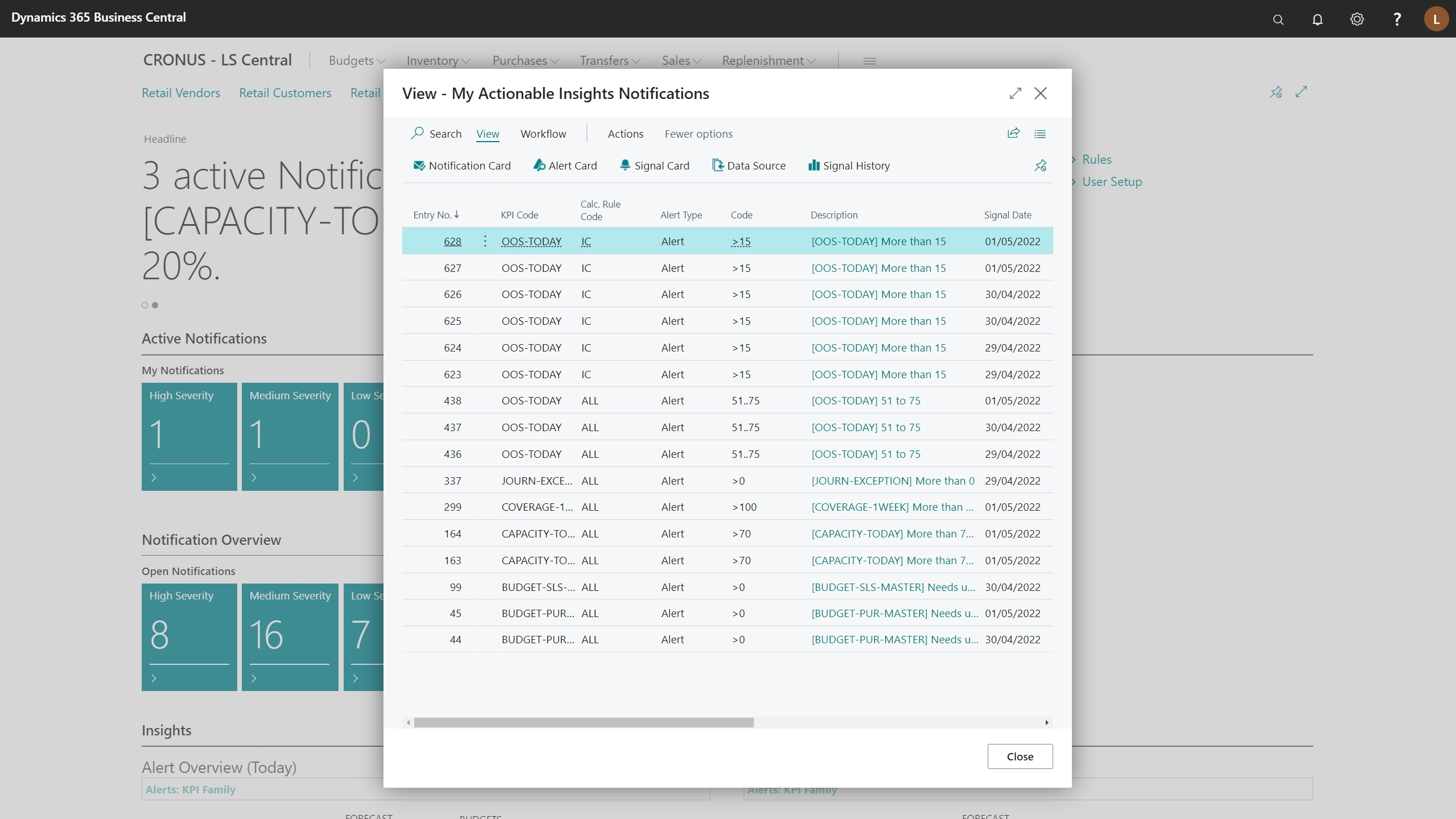 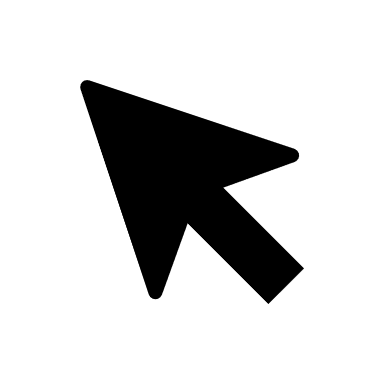 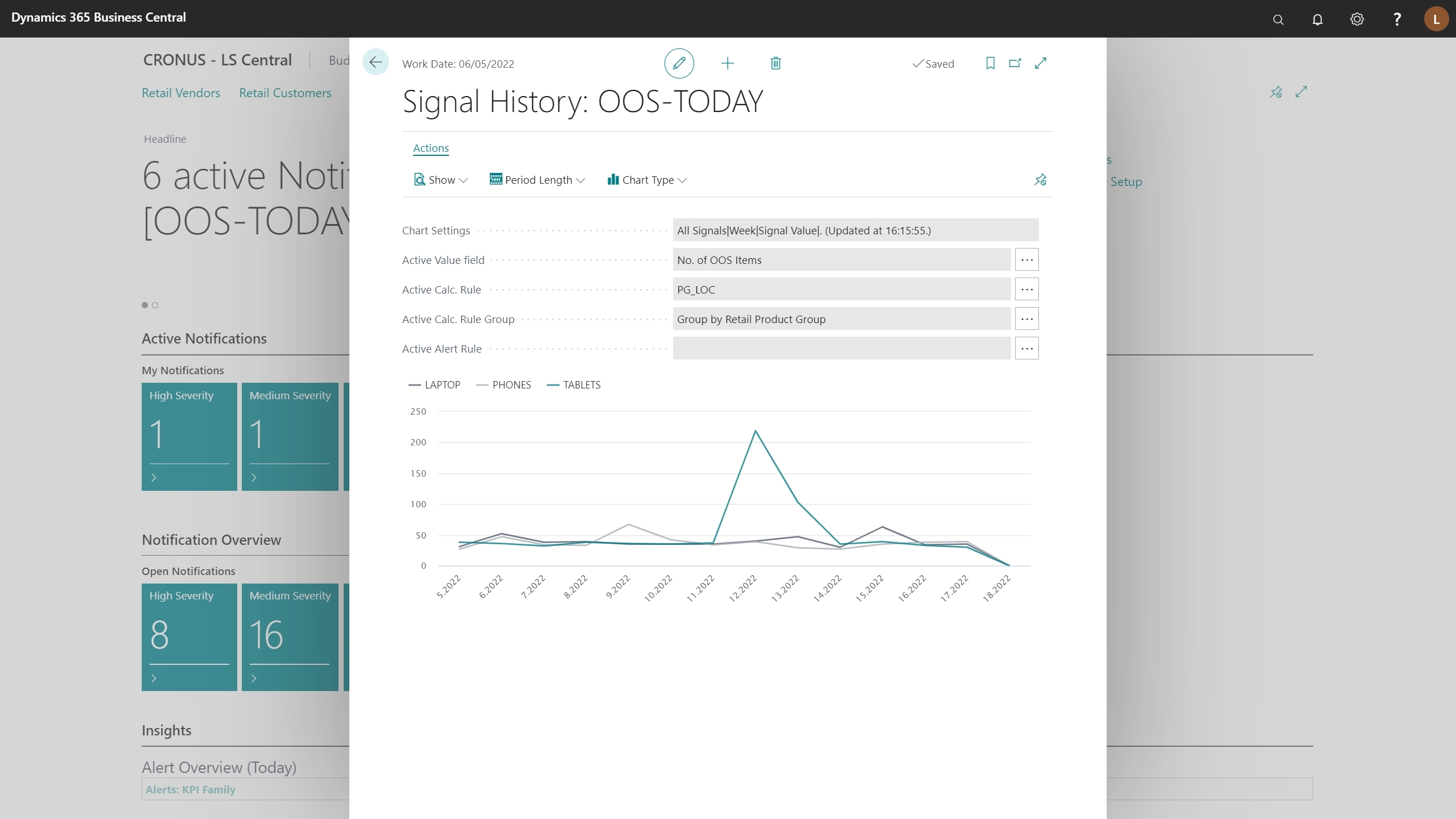 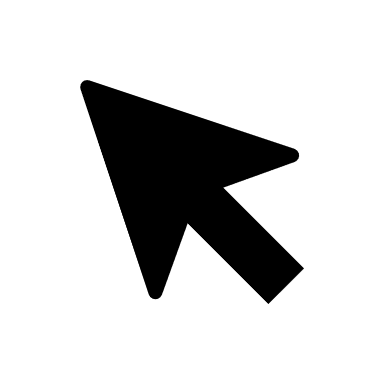 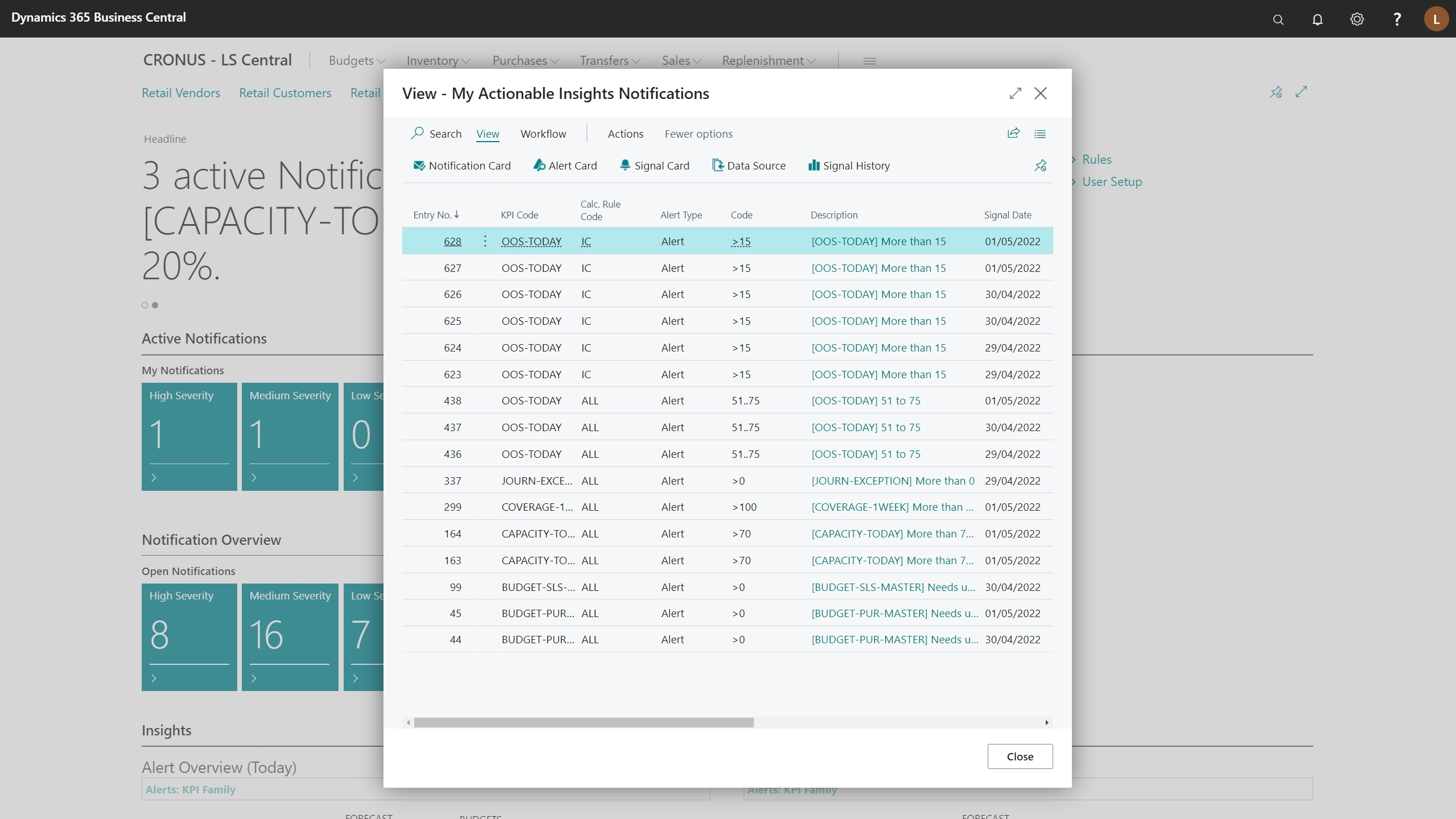 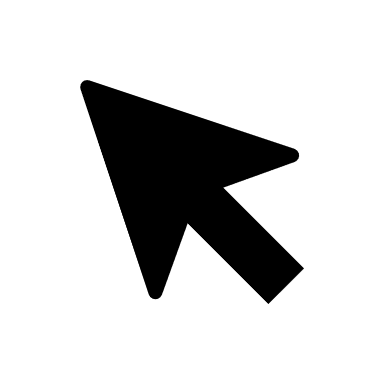 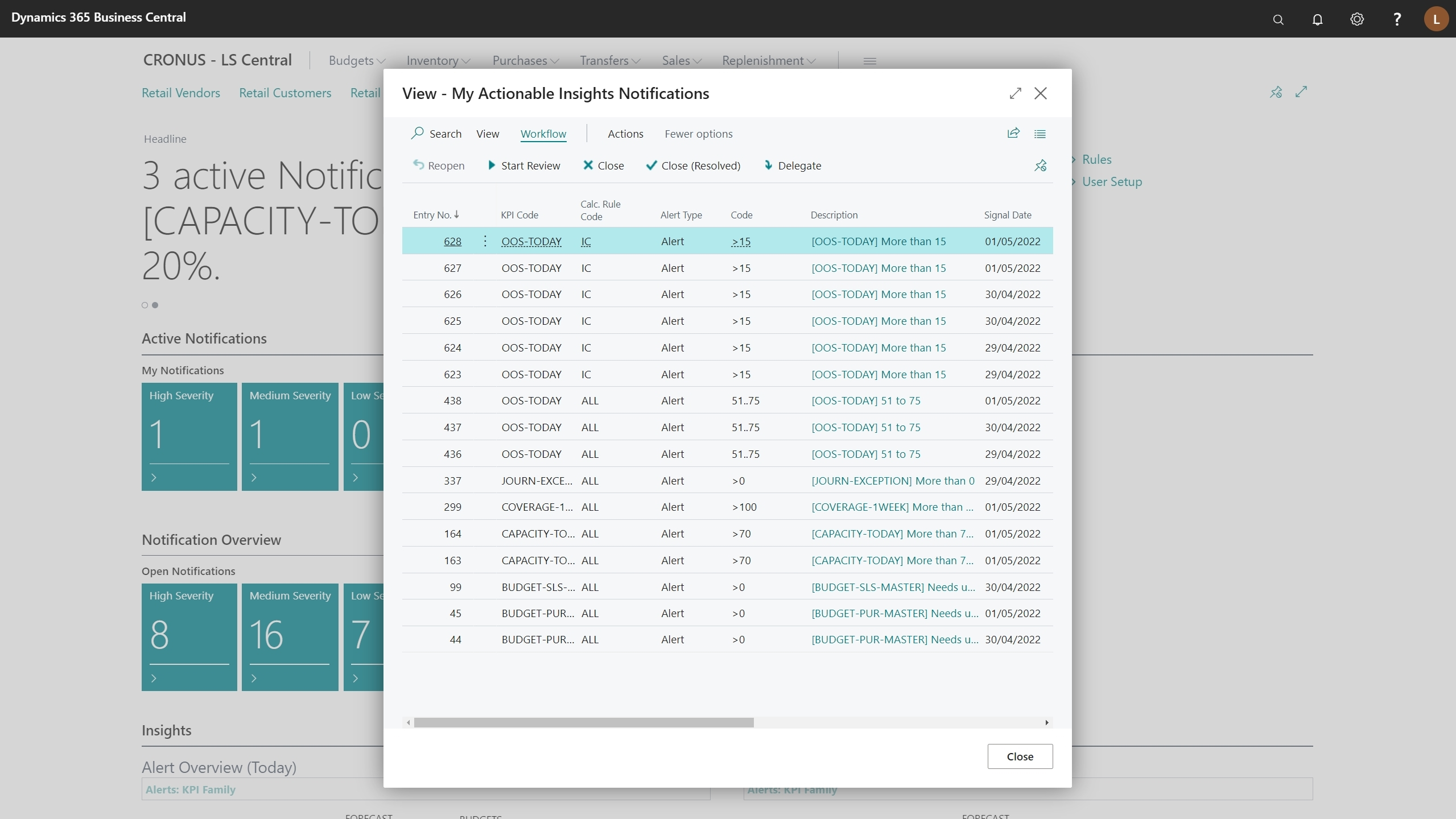 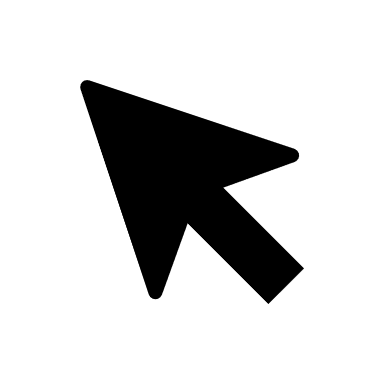 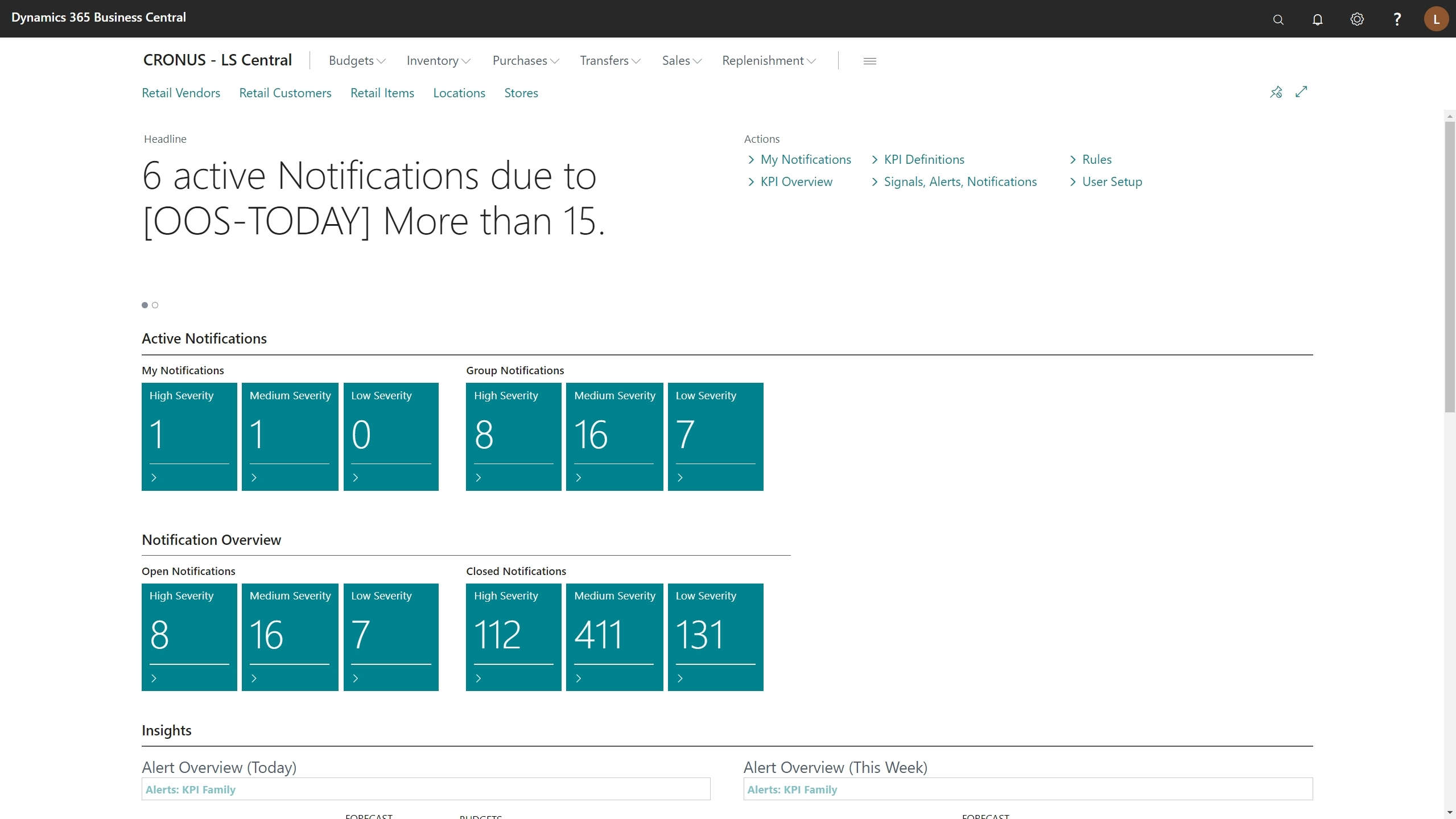 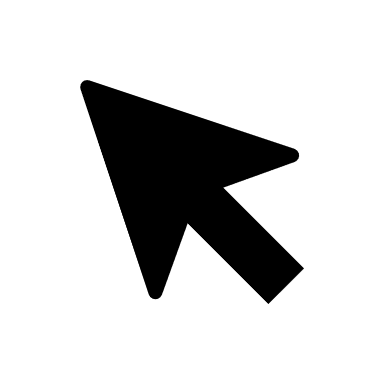 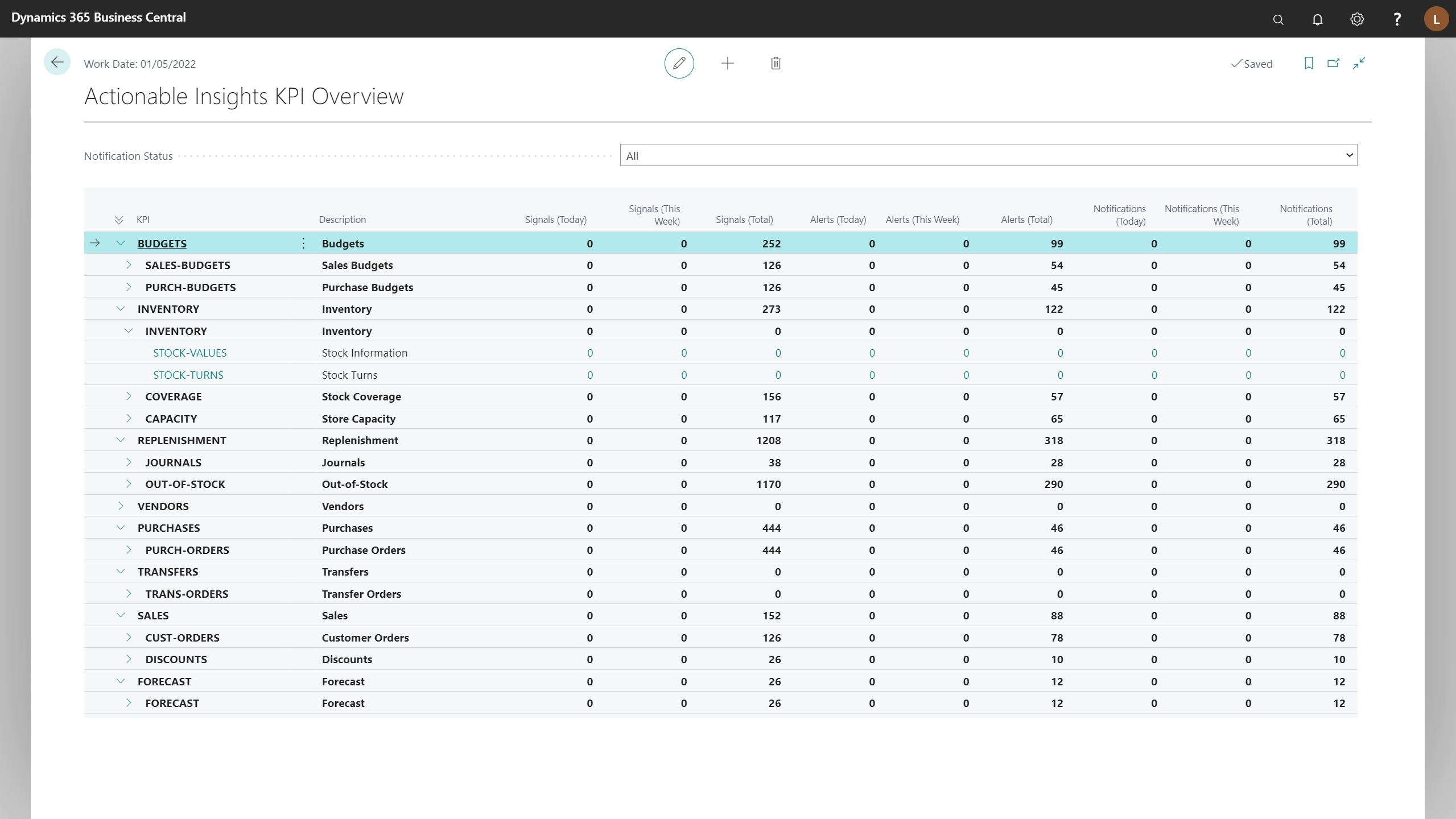 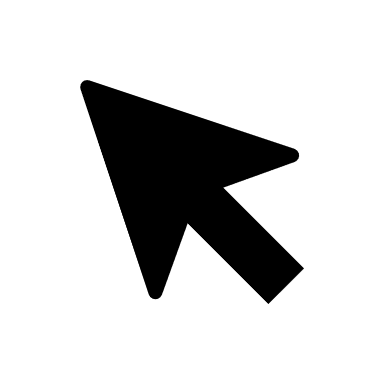 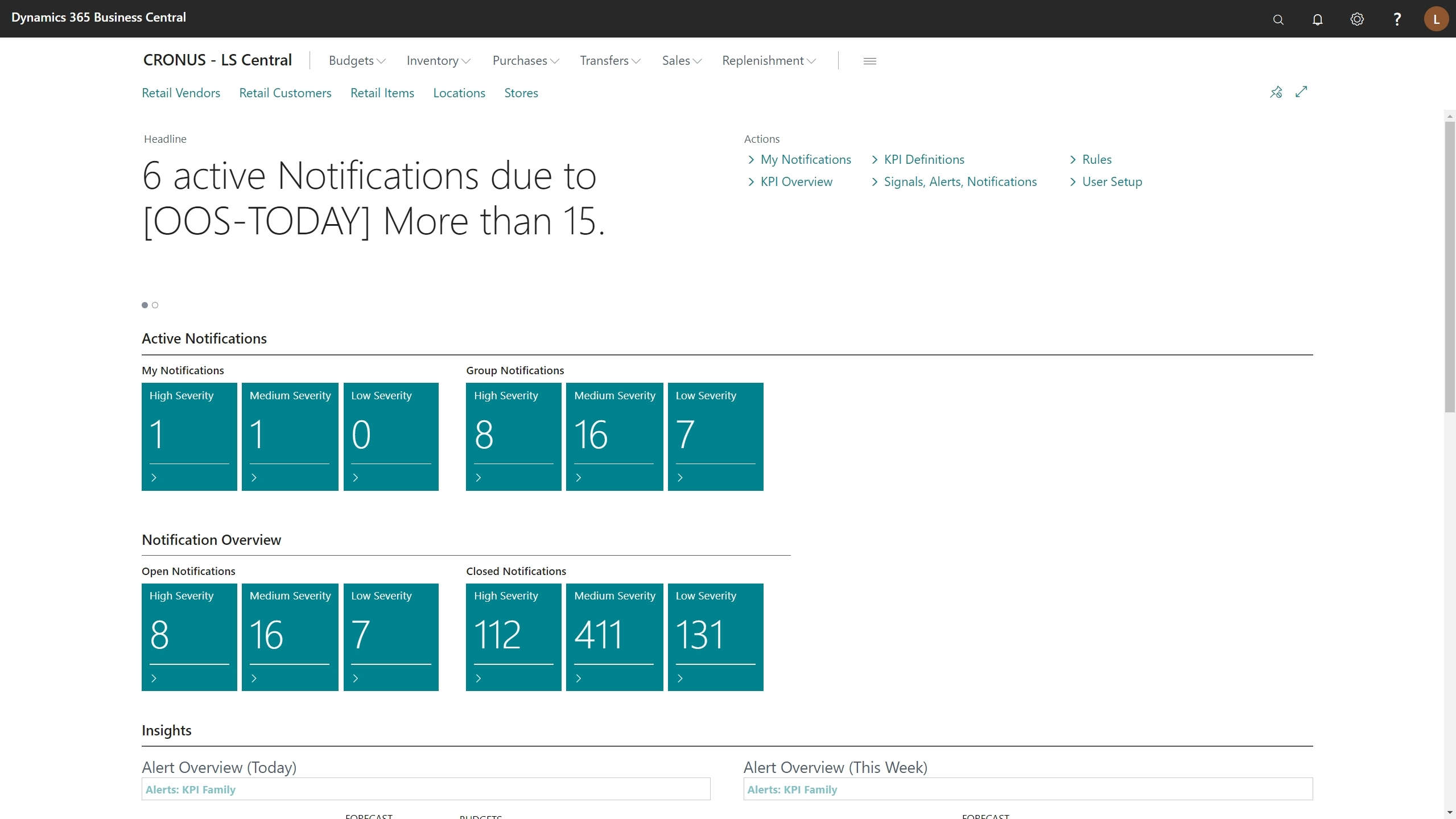 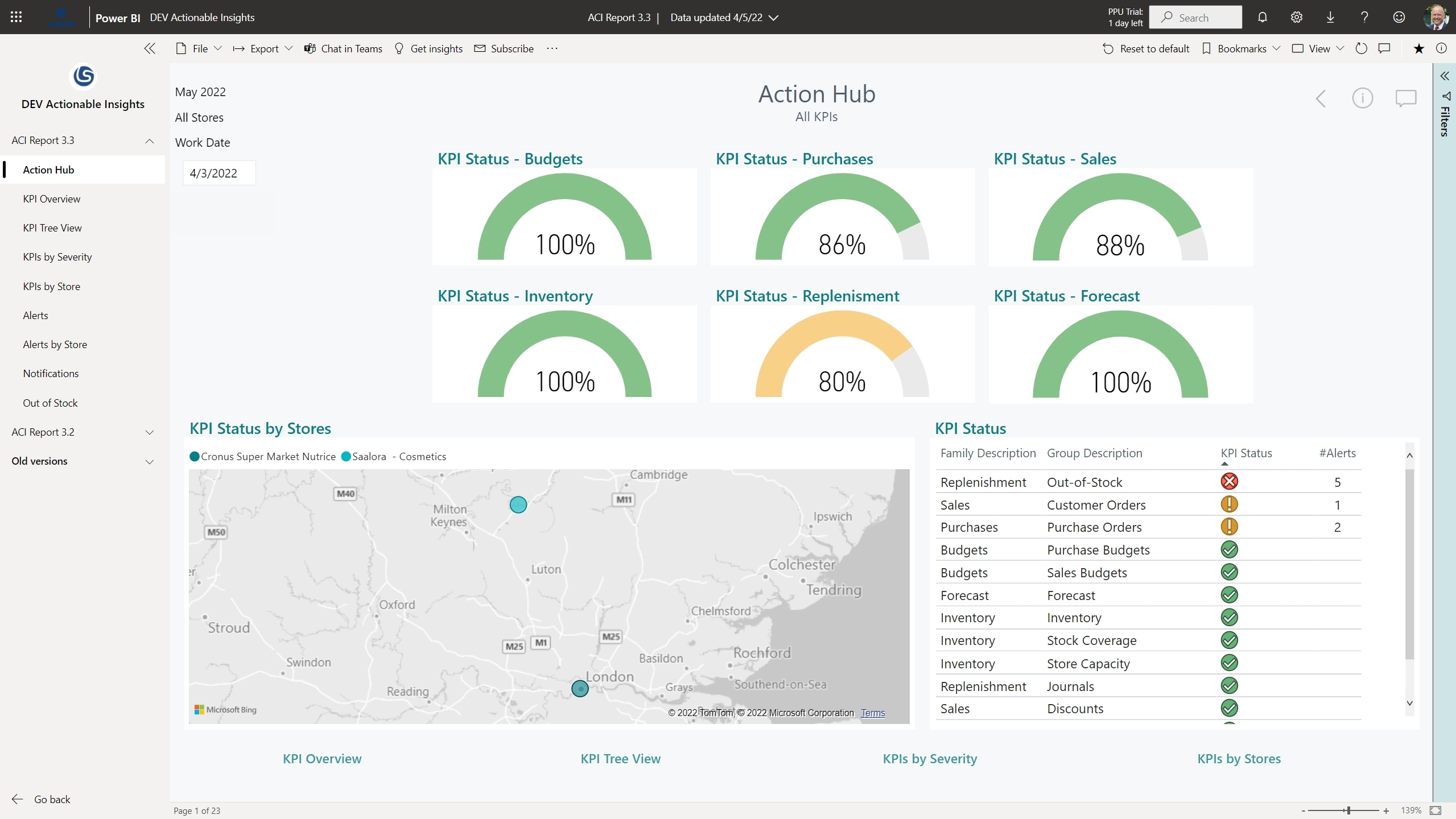 Actionable Insights
Transforming data in LS Central to insights - on top of processes
Roadmap
Universal Code support
Performance
Telemetry and monitoring in Azure
Pull-requests from partners
Migration of services to the cloud
Intelligent Cloud
Roadmap
Universal Code support
Performance
Telemetry and monitoring in Azure
Pull-requests from partners
Migration of services to the cloud
Intelligent Cloud
Roadmap
Universal Code support
Performance
Telemetry and monitoring in Azure
Pull-requests from partners
Migration of services to the cloud
Intelligent Cloud
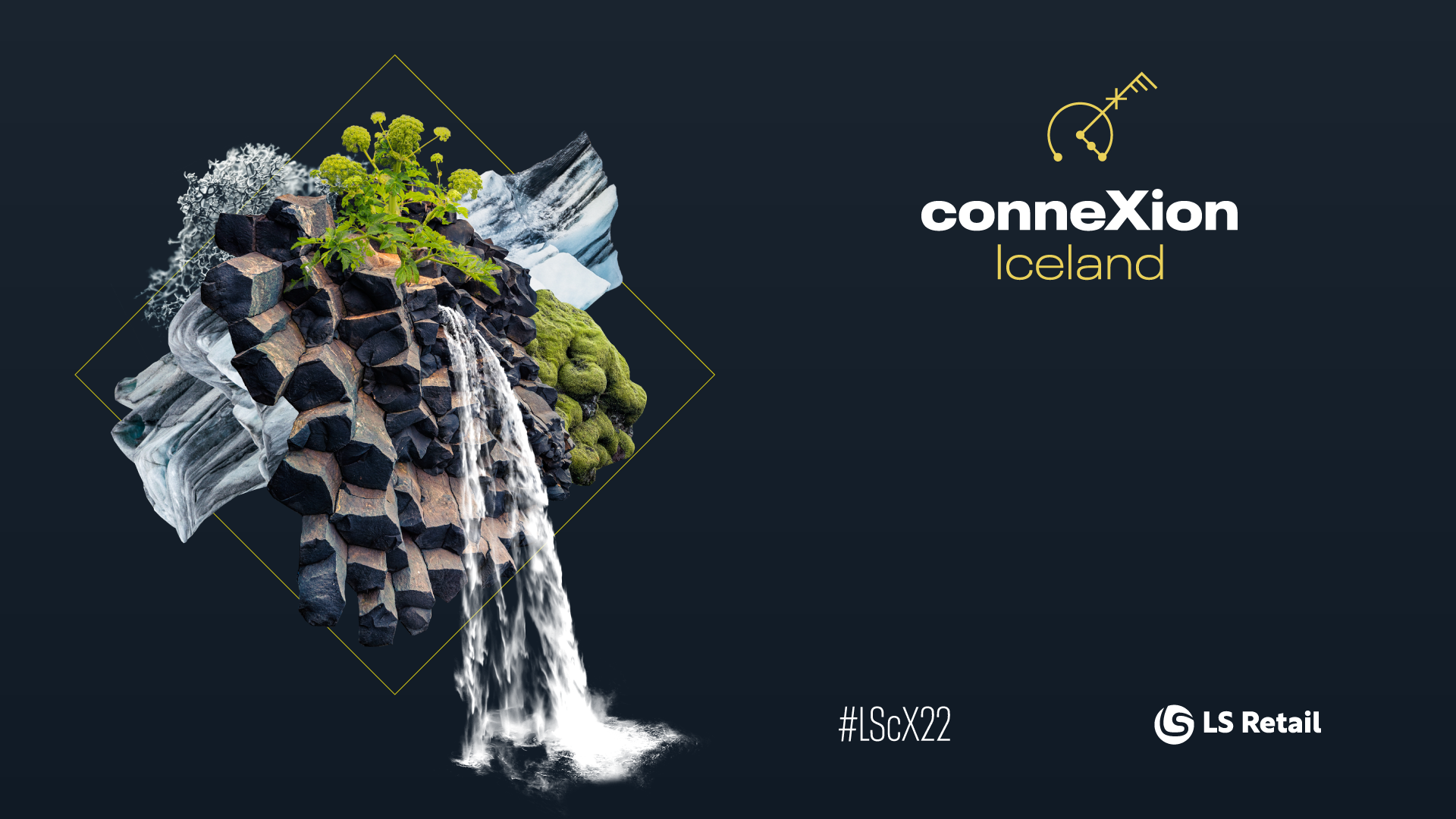 Thank you
#together
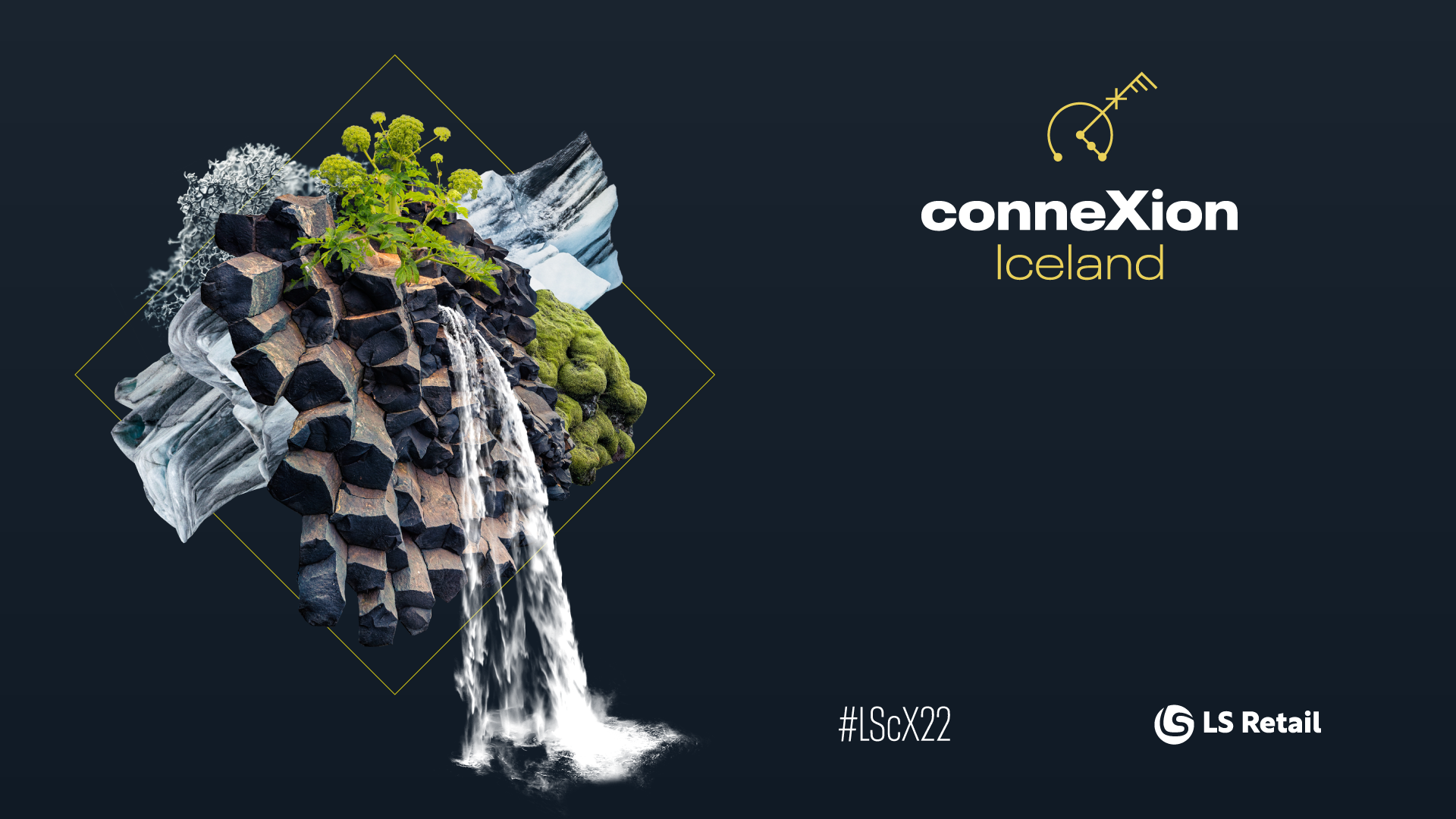 Thank you
#together